CottonGen for Breeders
Dorrie Main, Jing Yu, Sook Jung, Chun-Huai Cheng, Stephen Ficklin, Ping Zheng, Taein Lee, Richard Percy and Don Jones
2013 Cotton Breeders’ Tour
September 15, 2013
Lubbock, Texas
Outline
Introduction
What is CottonGen
Data Integration

Demo of CottonGen
Database Overview
Current Data, Tools,  and Searches for Breeders

Future Work
Examples from the Genome Database for Rosaceae
Toward a complete information management  system for breeding
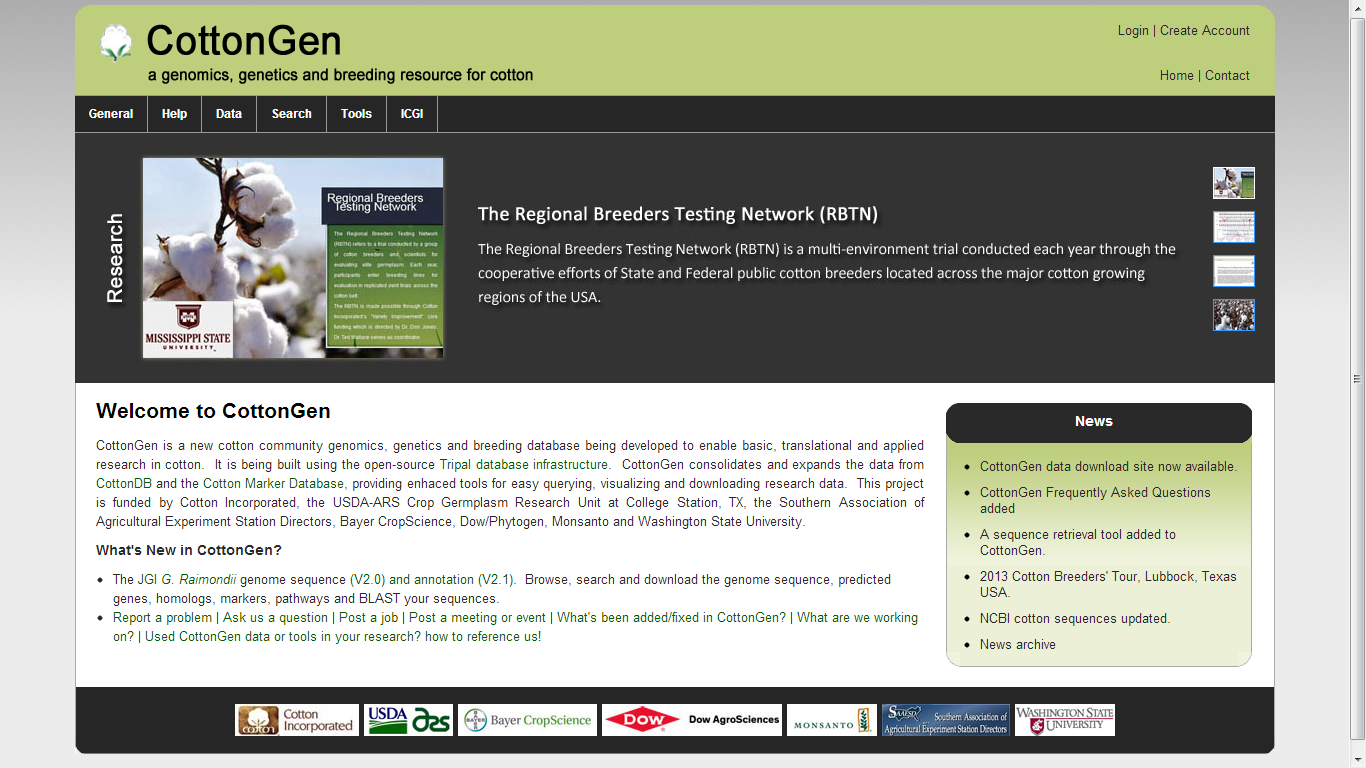 www.cottongen.org
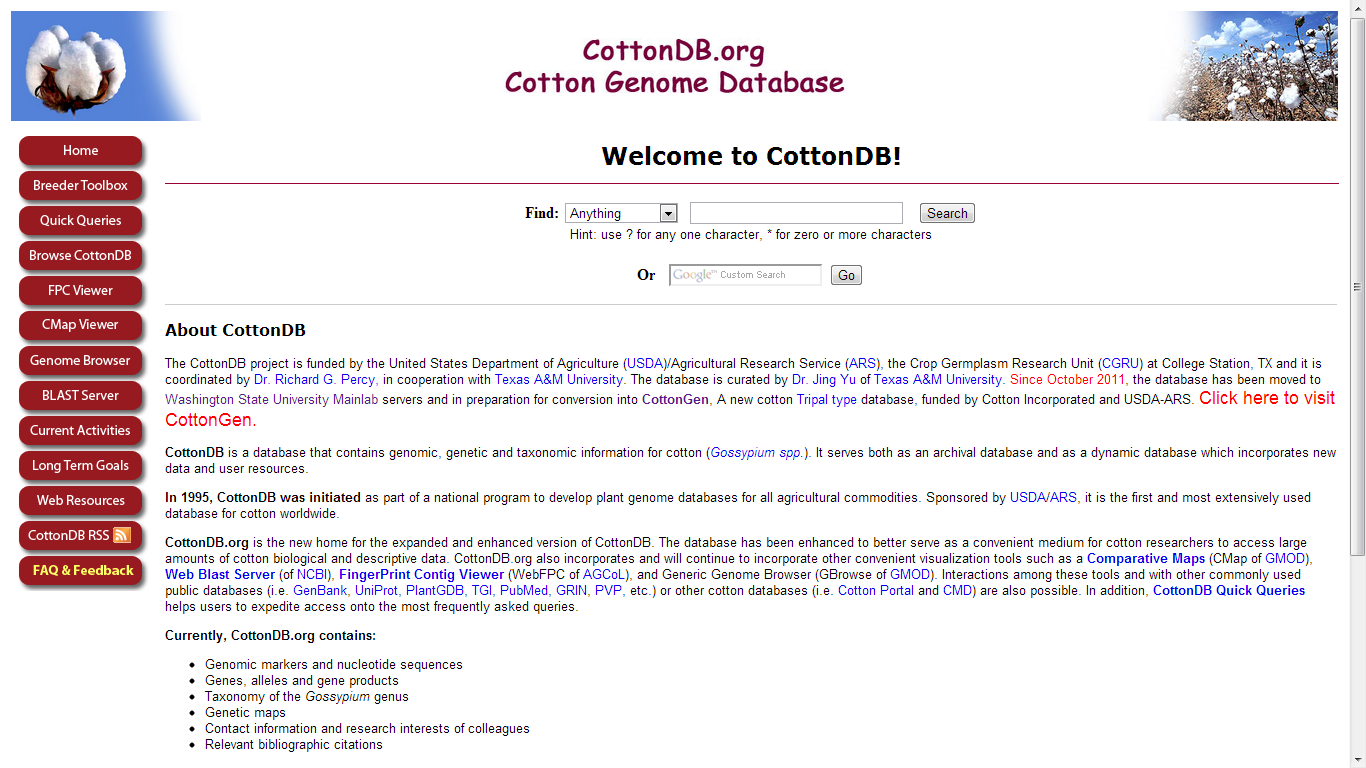 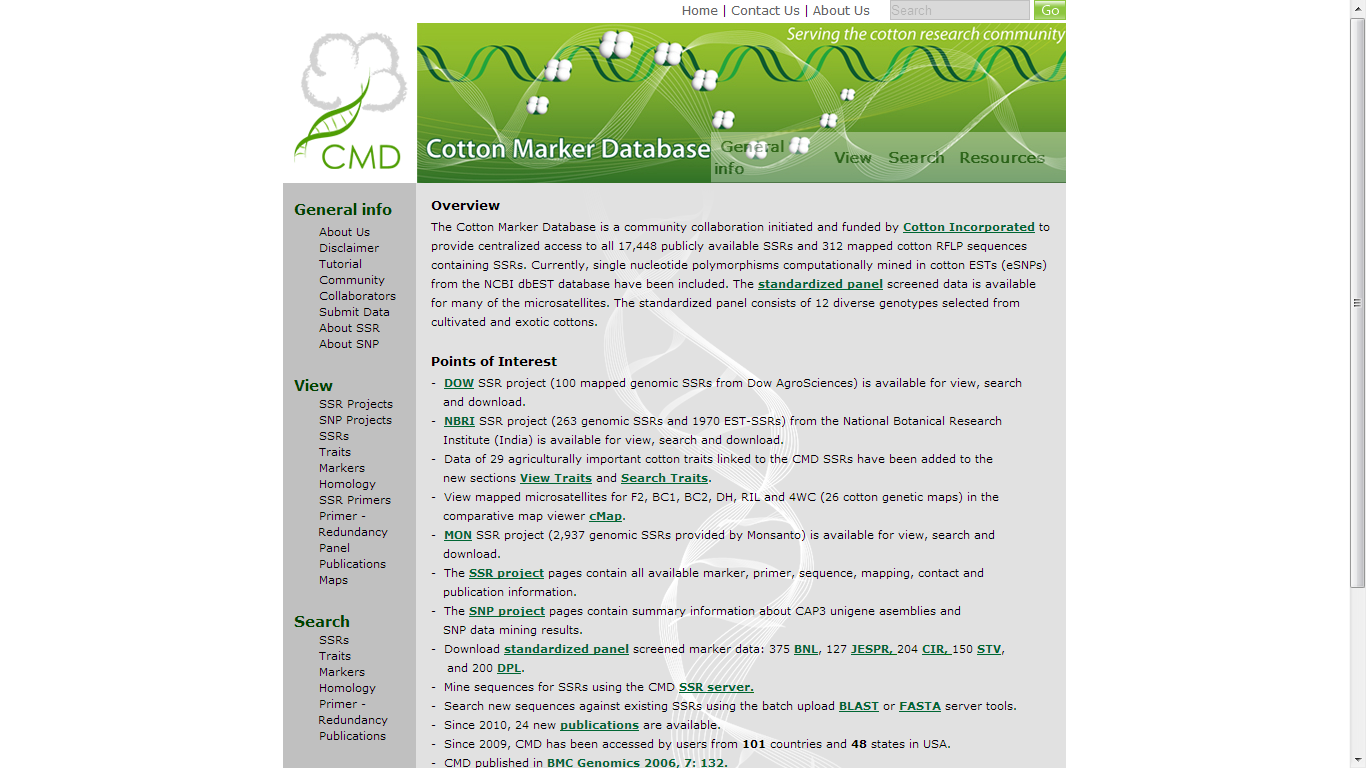 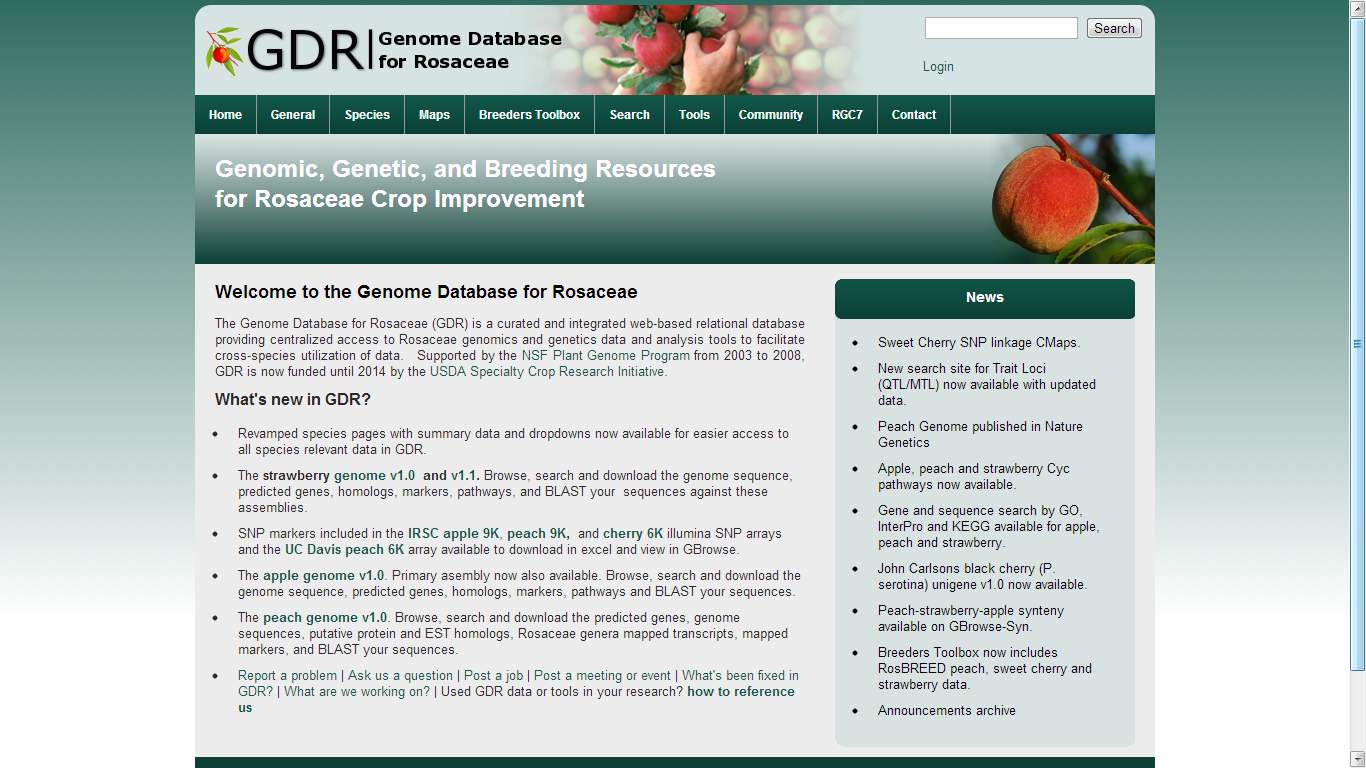 www.rosaceae.org
www.rosaceae.org
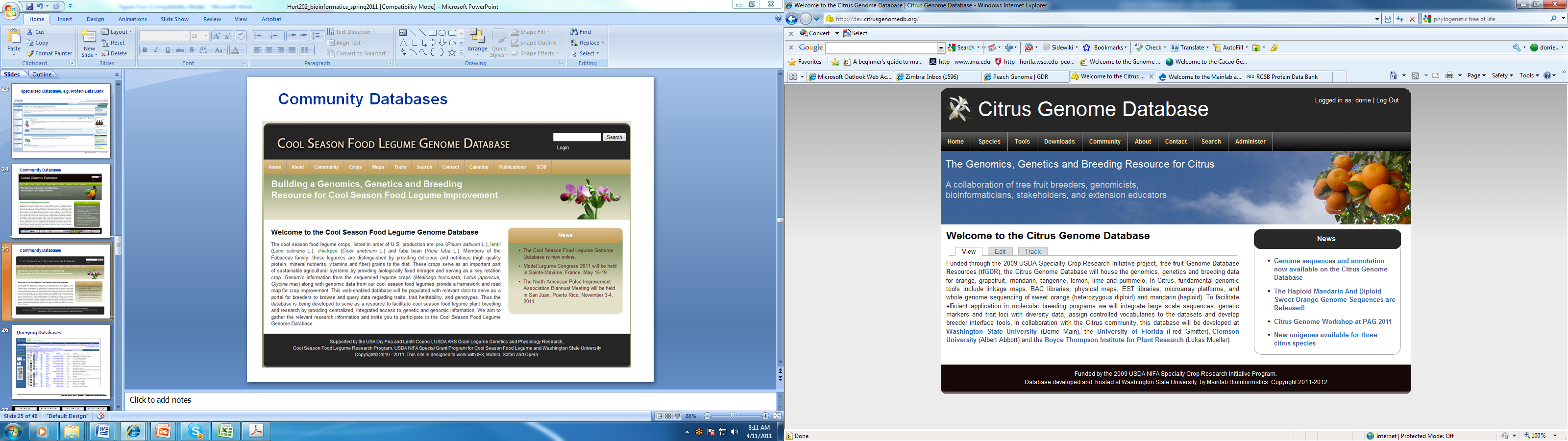 www.citrusgenomedb.org
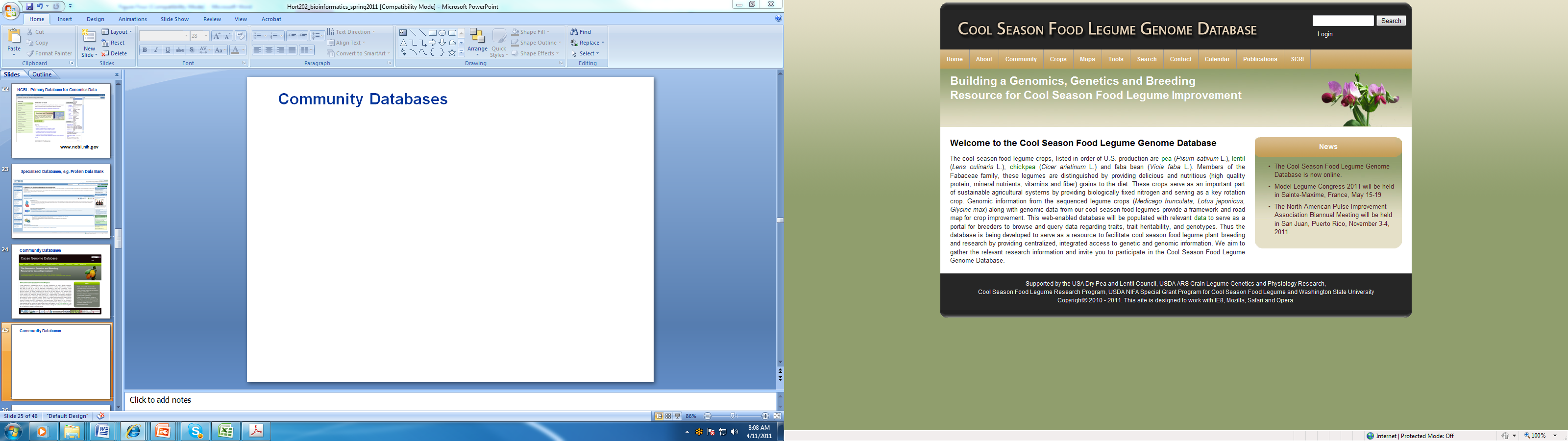 www.coolseasonfoodlegume.org
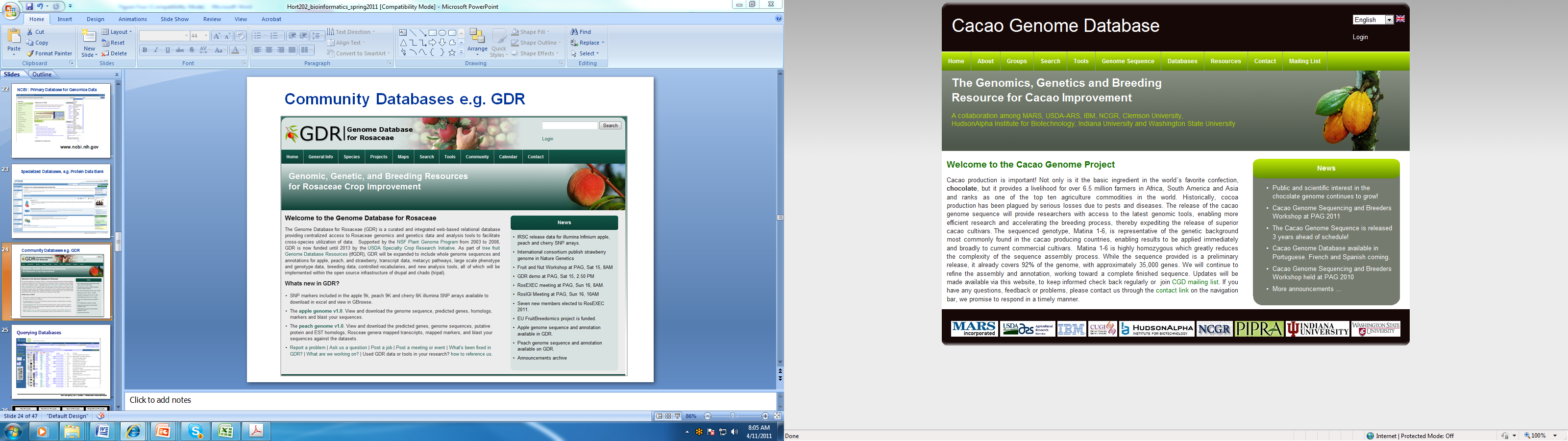 www.cacaogenomedb.org
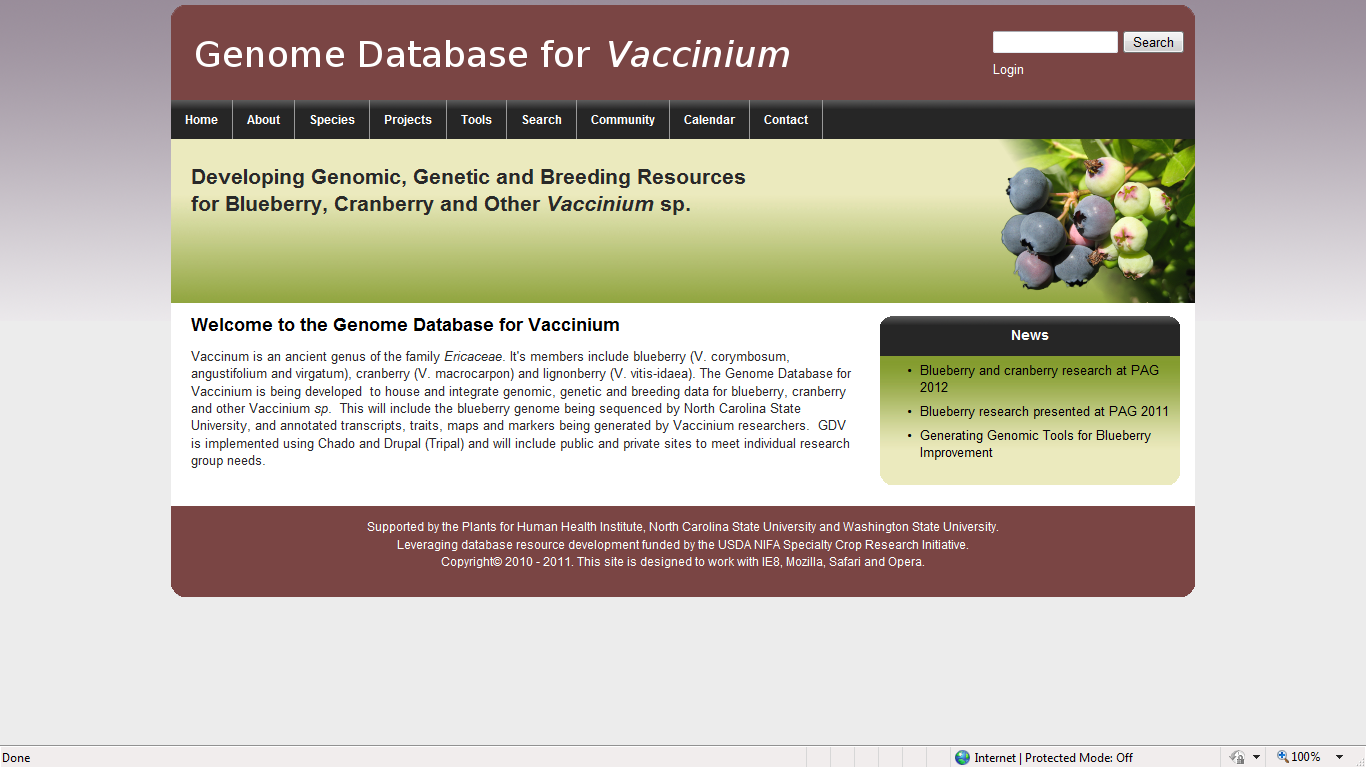 www.vaccinium.org
What is CottonGen?
A new cotton community database  enablingbasic, translational and applied cotton research.

Consolidates  and expands CottonDB and CMD to include transcriptome, genome sequence and breeding data.
Built using the new open-source, user-friendly, Tripal database infrastructure used by several other databases.
Integrated Data Facilitates Discovery
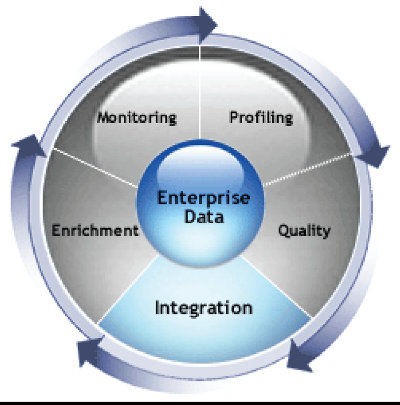 Genetics
Genomics
Basic Science

Structure and evolution of genome, gene function, genetic variability, mechanism underlying traits
Translational Science
QTL /marker discovery,
genetic mapping,
Breeding values
Integrated Data & Tools
Germplasm
Diversity
Breeding
Applied Science
Management of breeding data
Selection performance comparisons
Utilization of DNA information in breeding decisions
CottonGen Navigation Bar
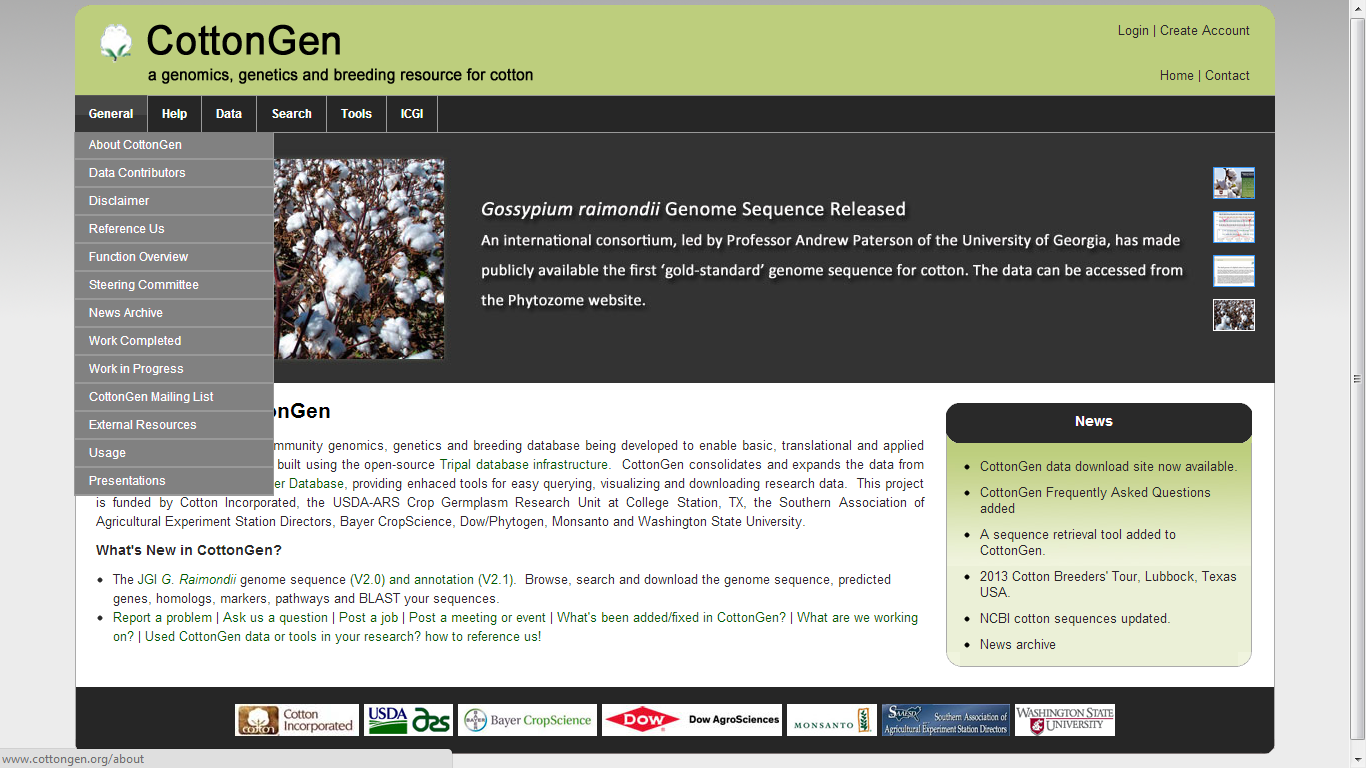 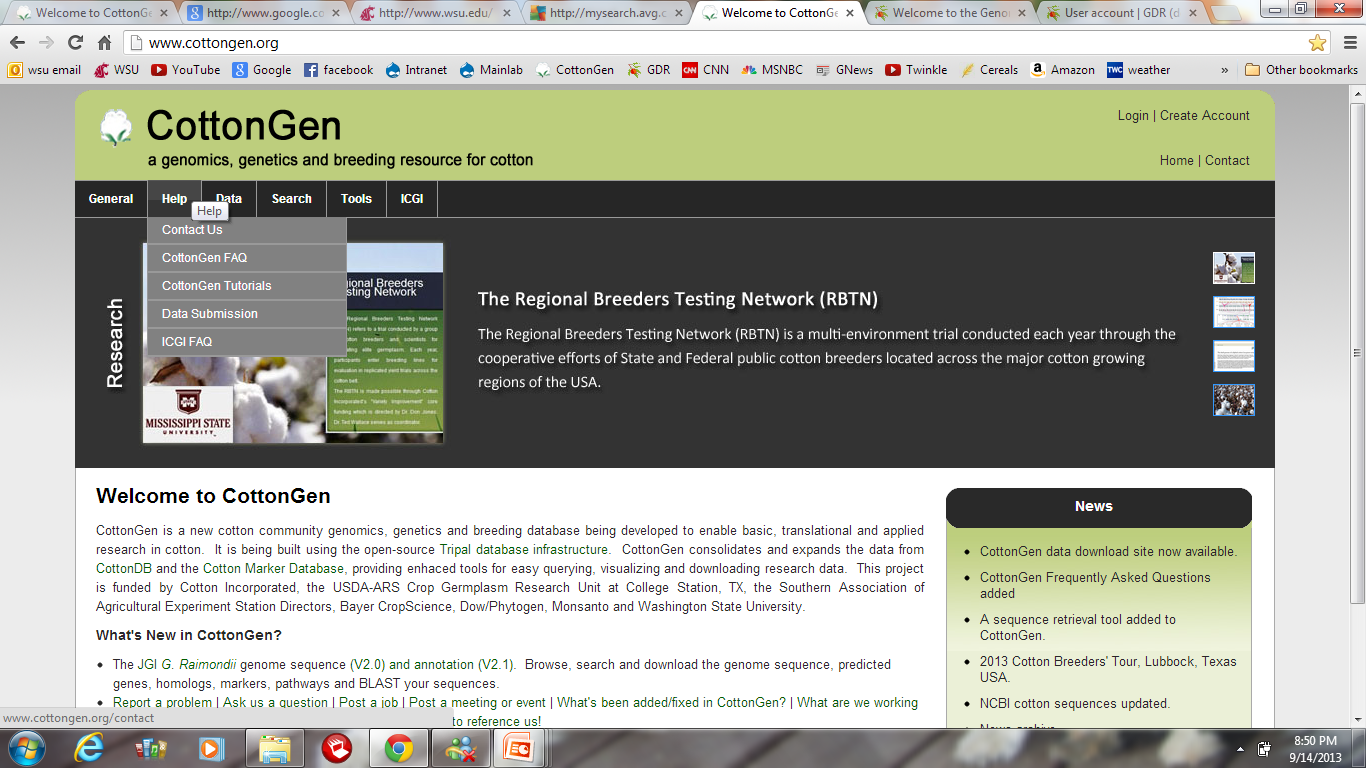 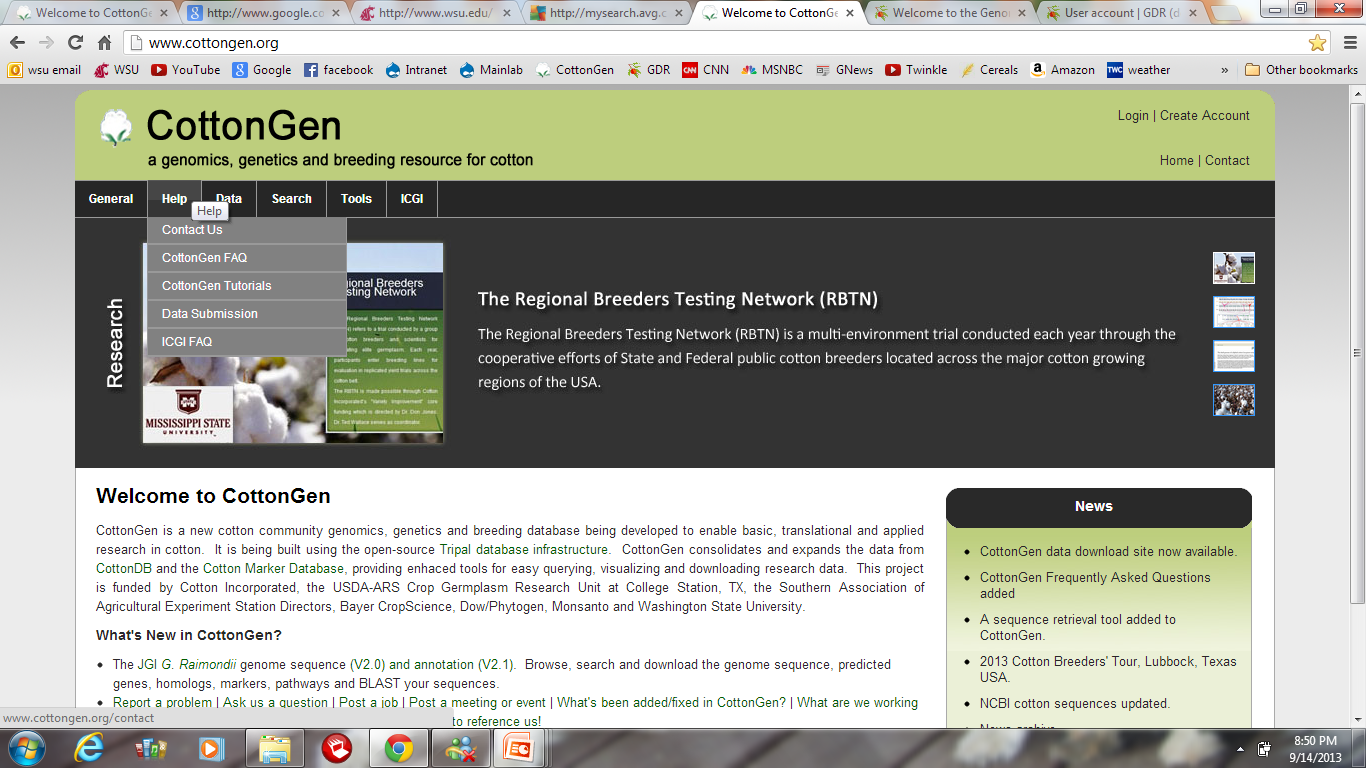 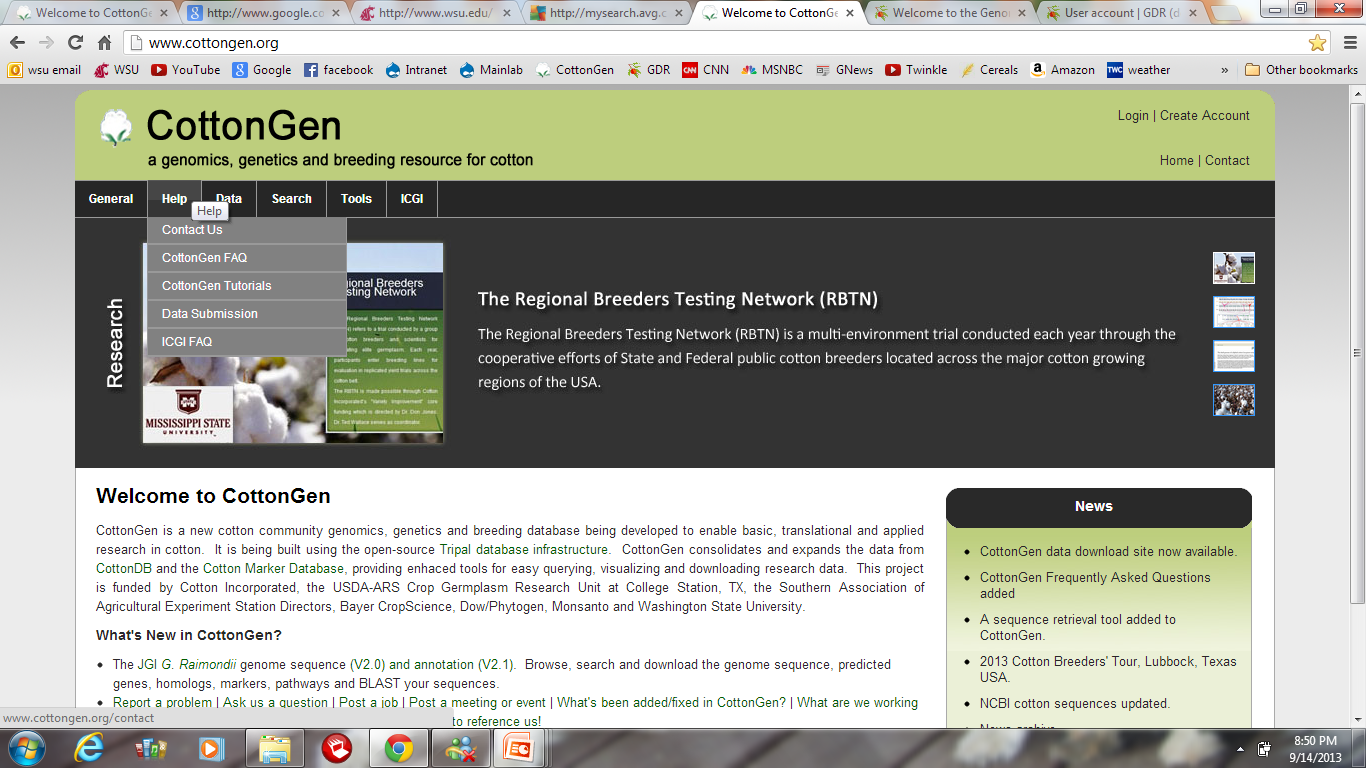 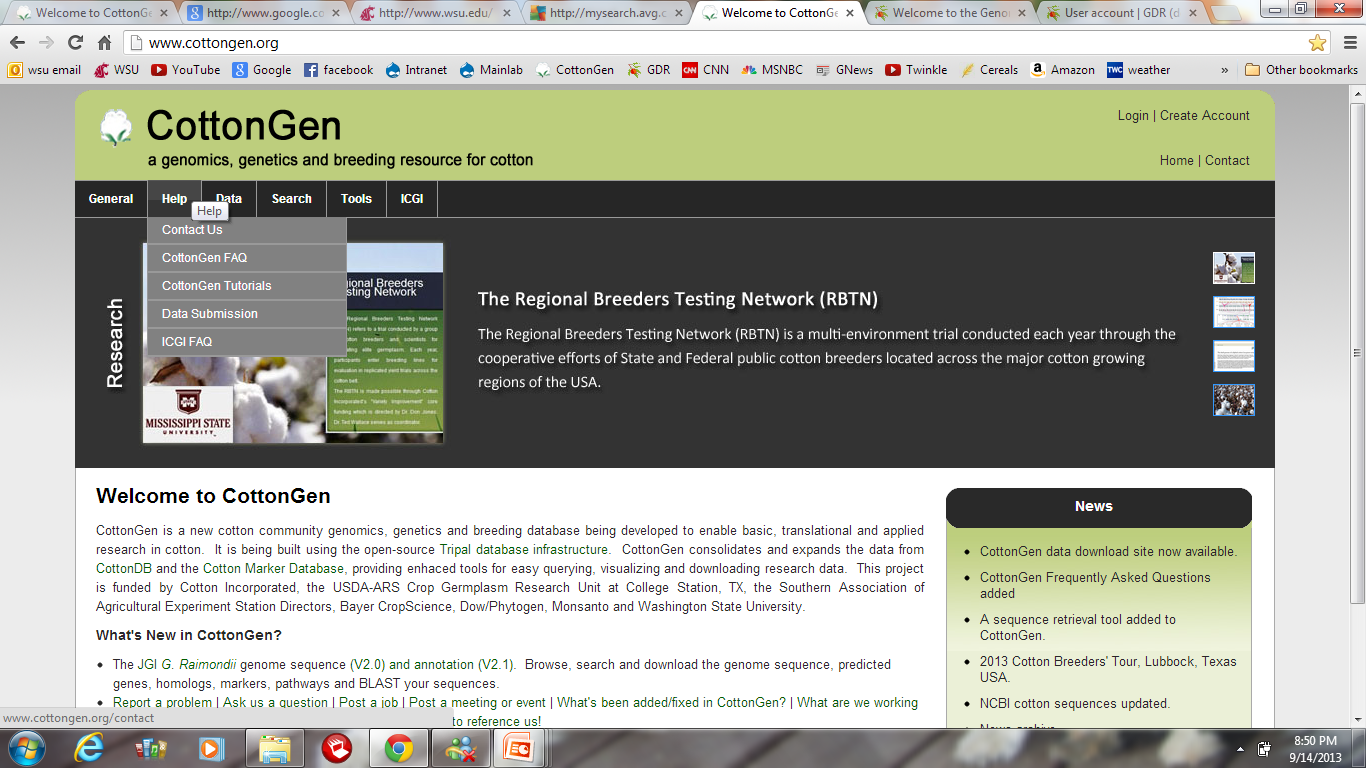 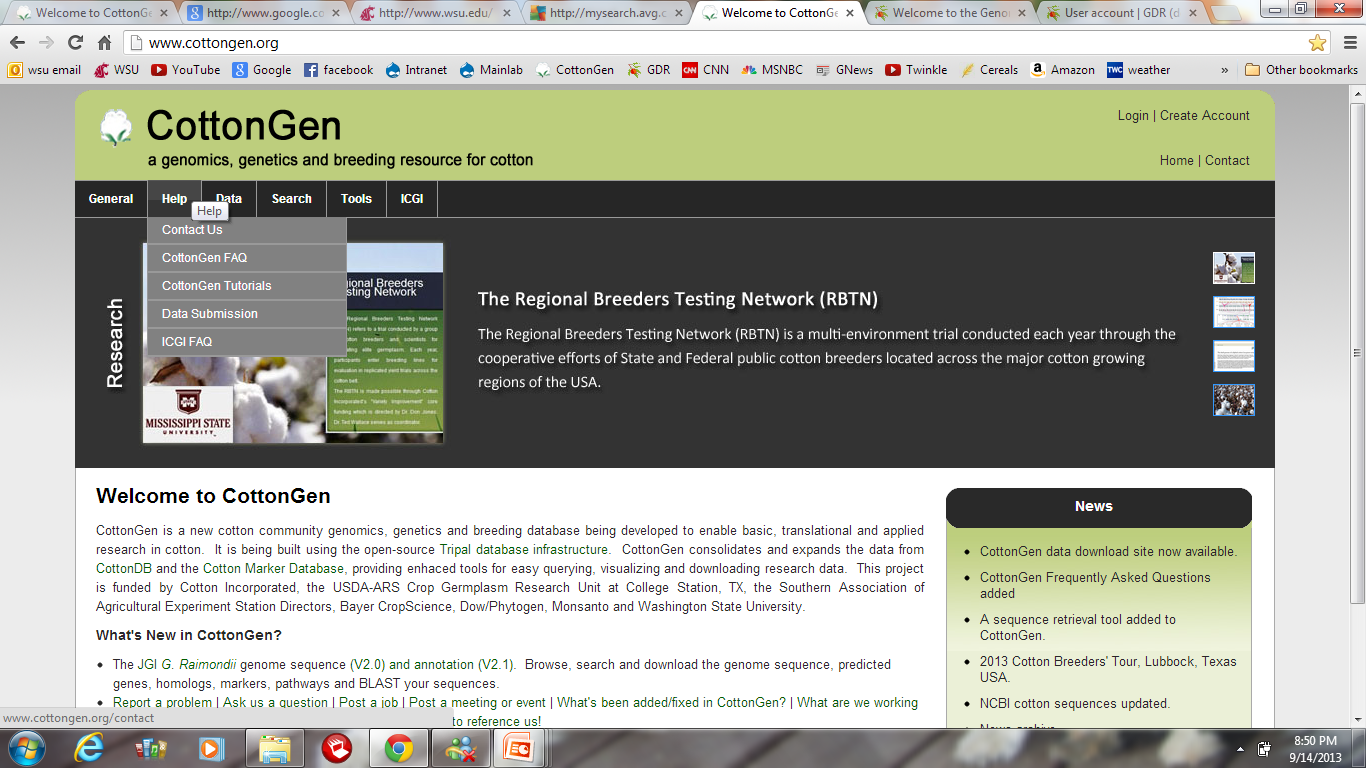 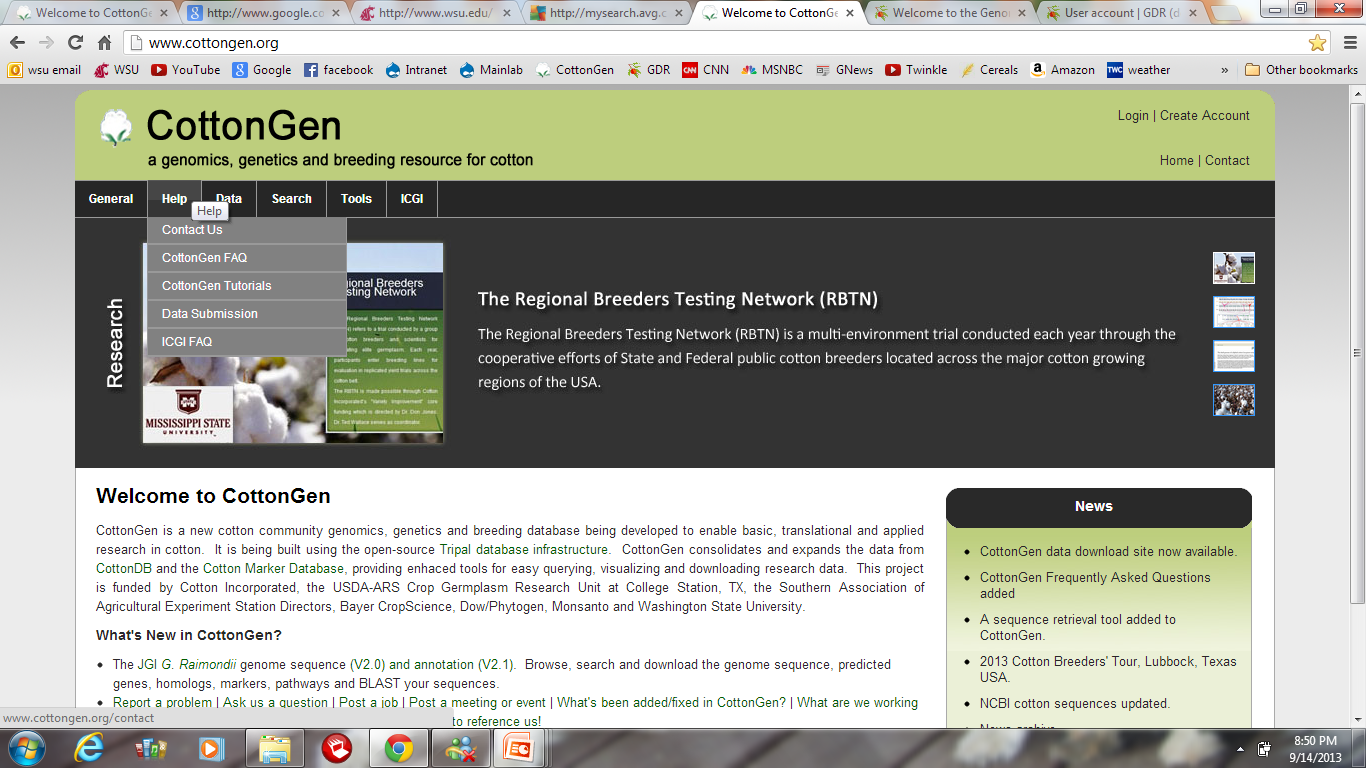 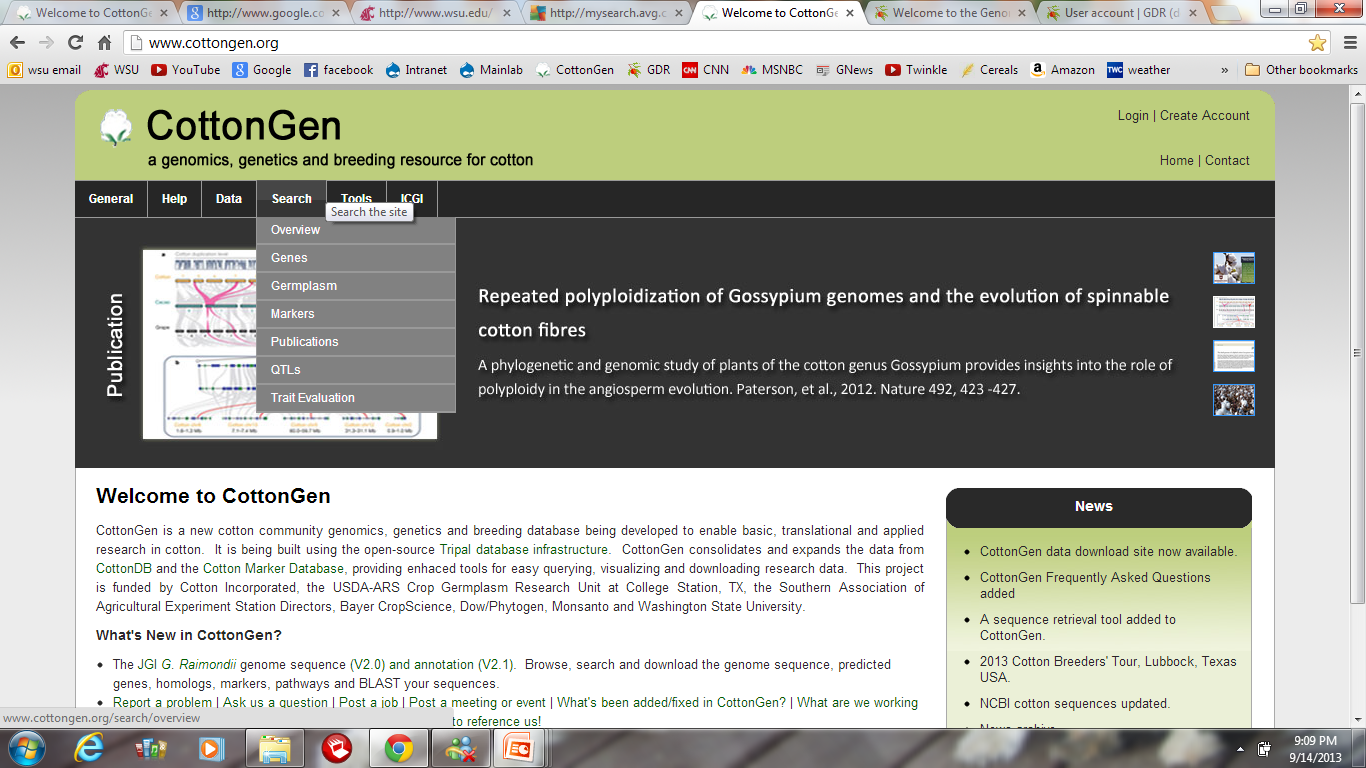 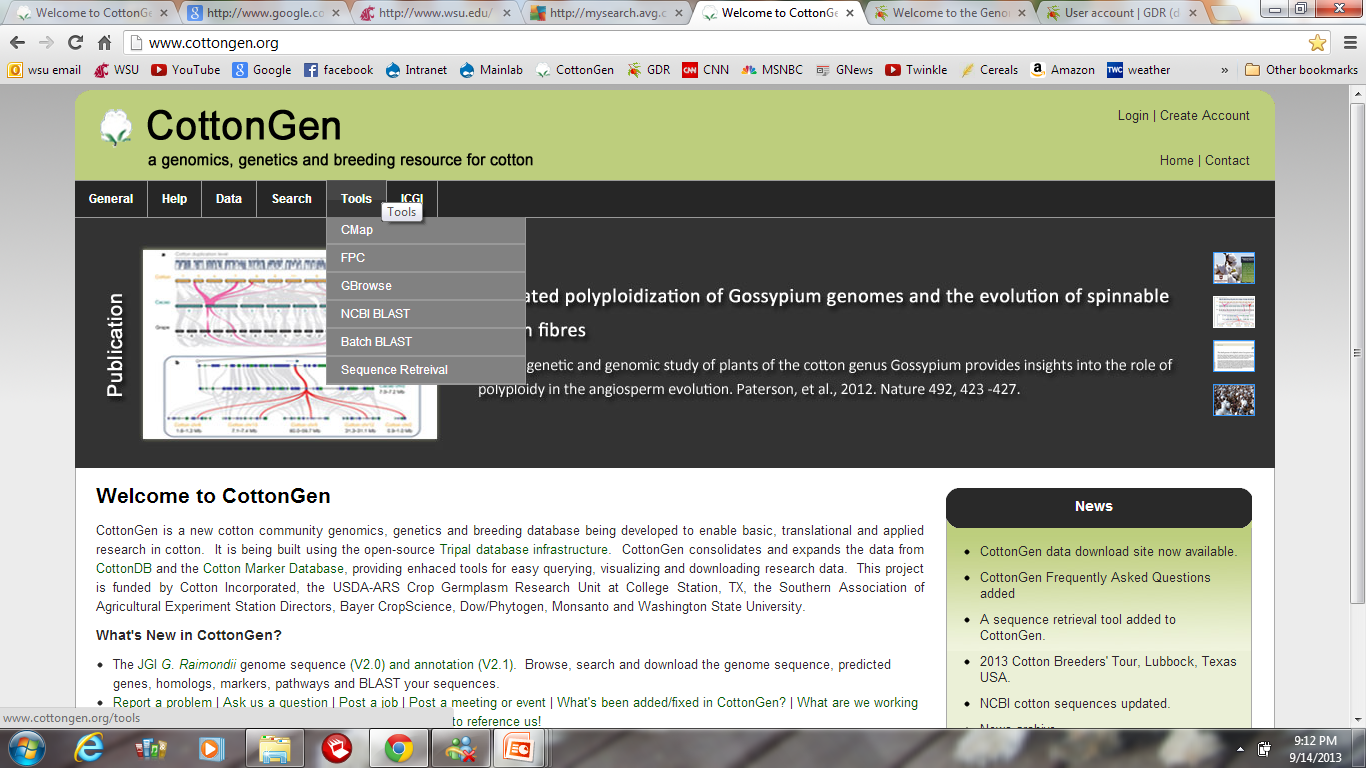 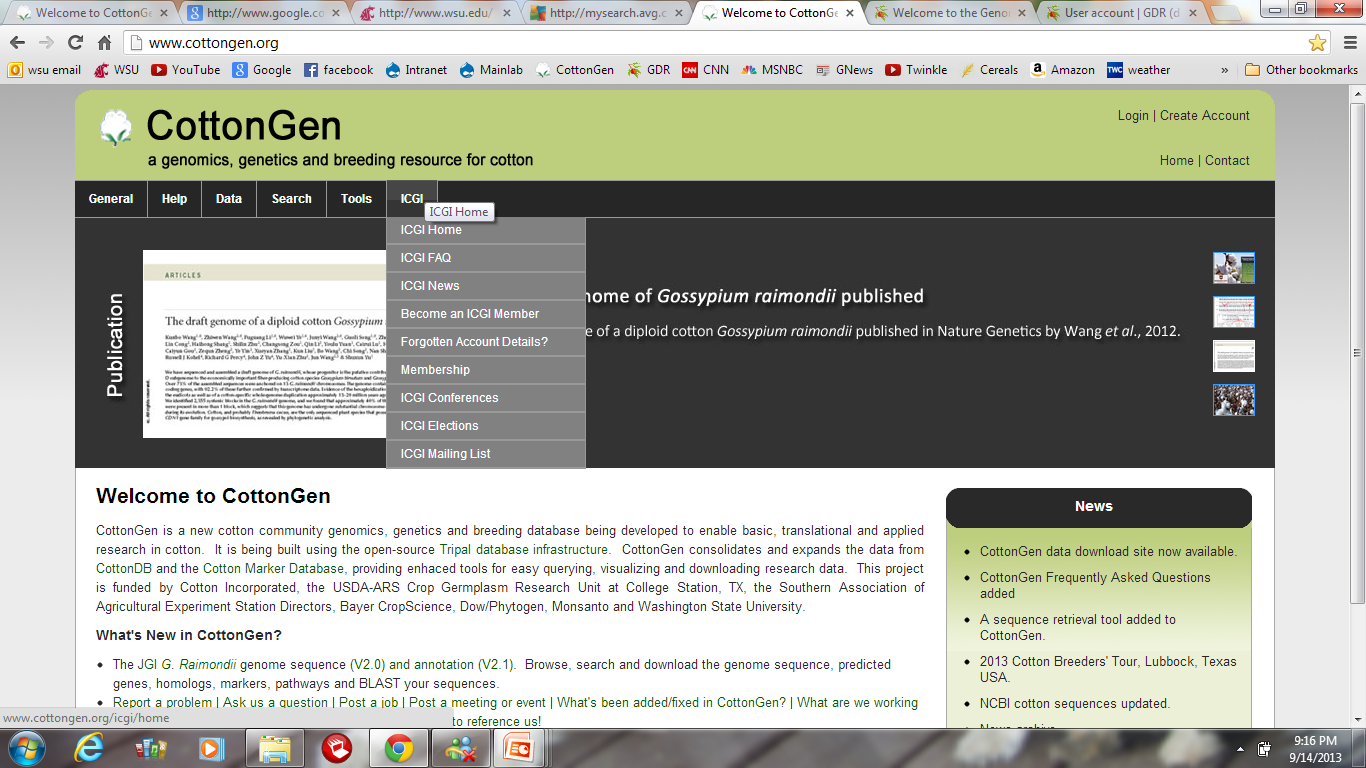 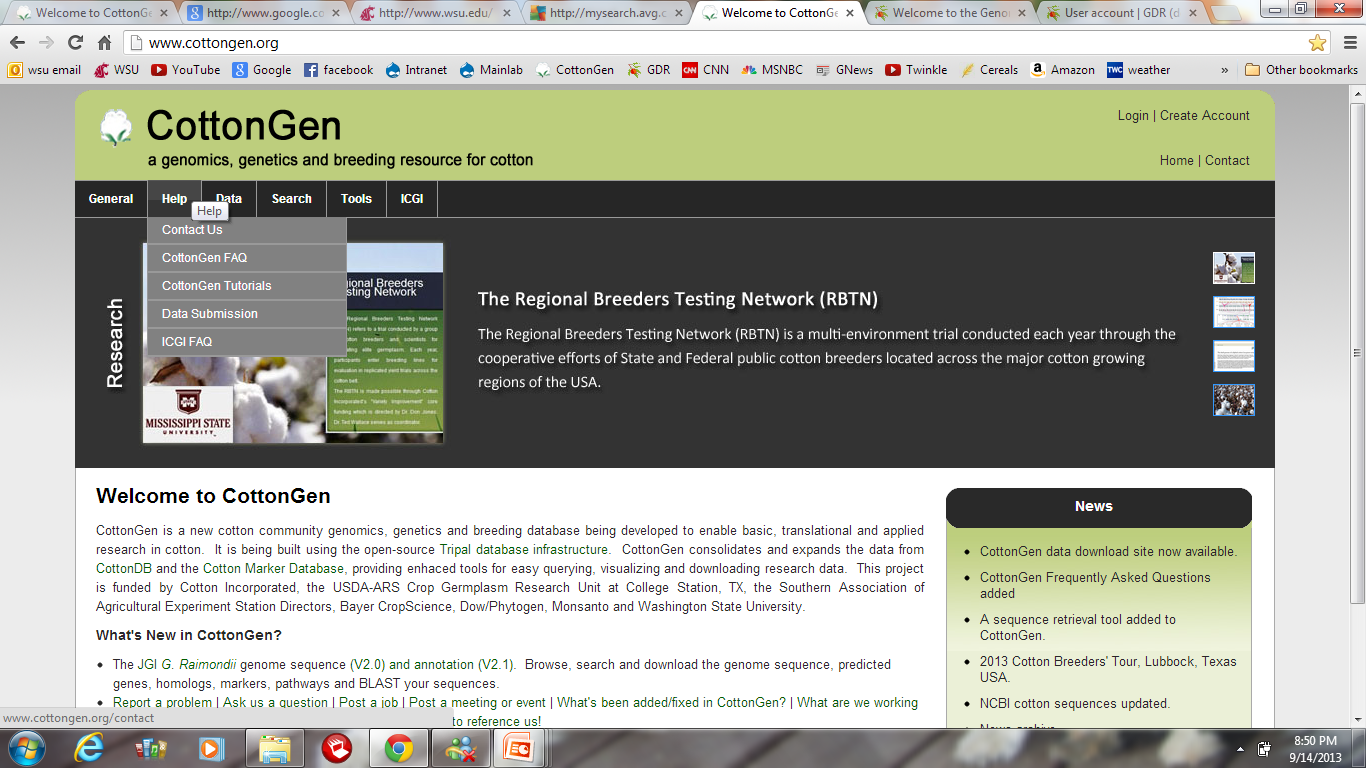 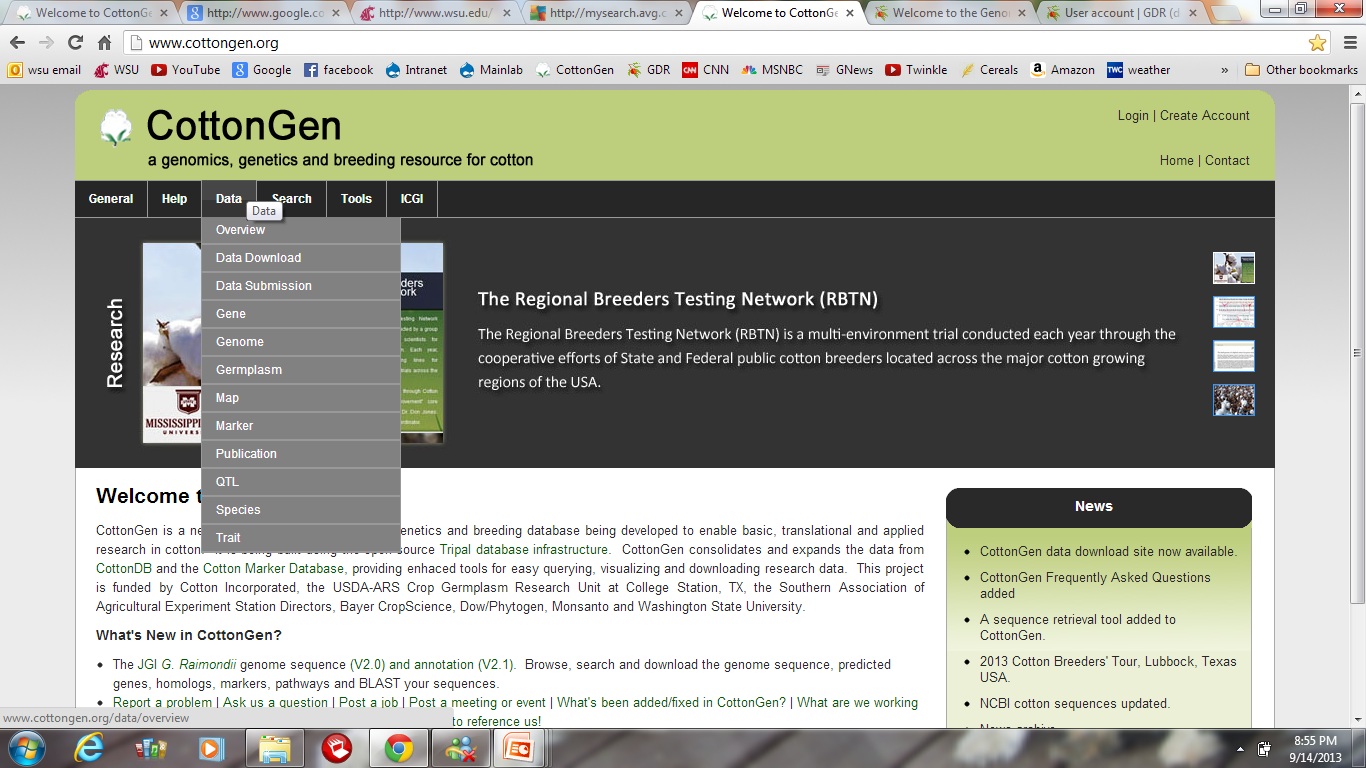 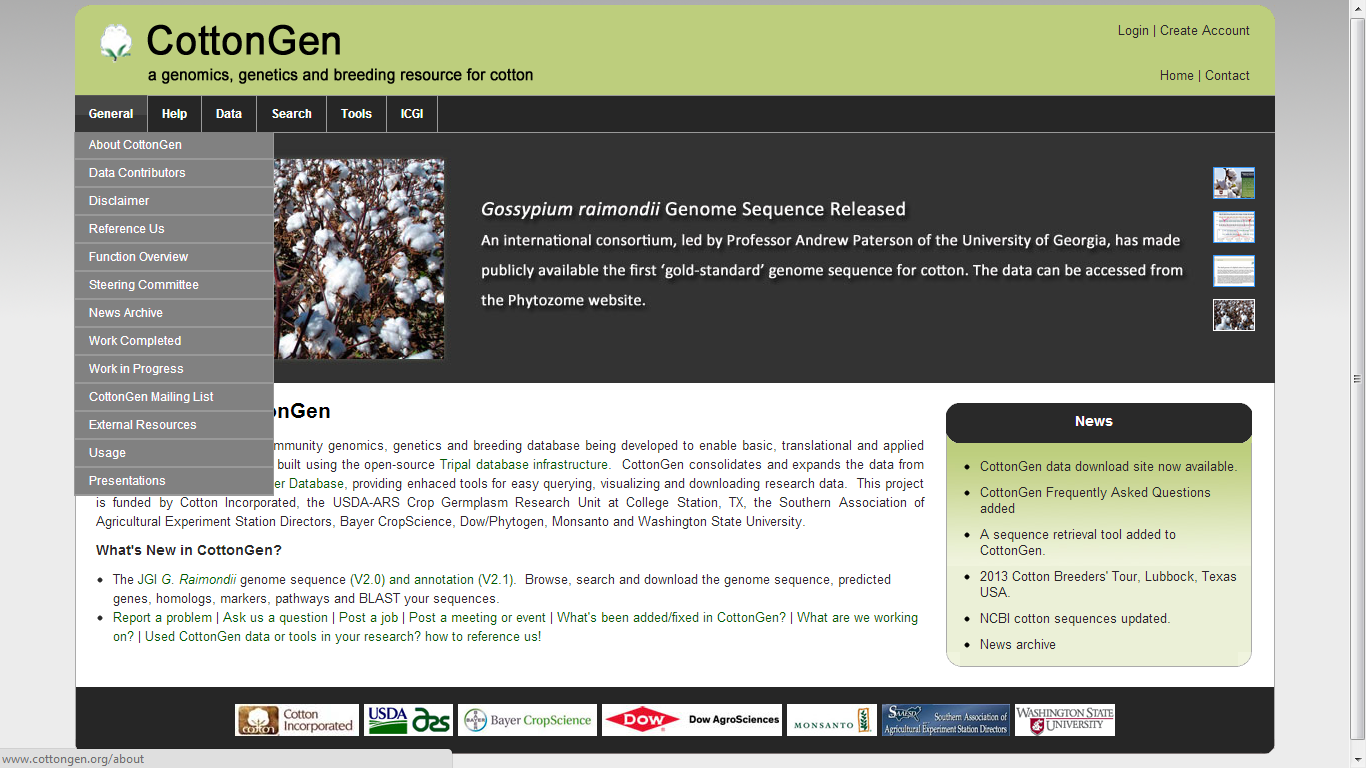 Current Data
Markers - 23,935 genetic markers
Maps - 49 maps with over 34,559 loci
QTLs – 988 QTLs for 25 traits
Polymorphism - 2,264 polymorphic SSRs
Germplasm – 14,959 germplasm records (14 collections) 
Traits - 73,296 trait scores of 6,871 GRIN entries
Sequences - 610,246 sequence records
References -  Nearly 11,000 references 
CottonGen Gossypium Unigene v1.0 
G. raimondii (D5) genome – BGI & JGI versions
Tools
CMap –  49 maps

GBrowse – G. raimondii (BGI & JGI versions)

FPC – TM-1 contigs from USDA-ARS/TAMU

BLAST Servers - UniProt and nr Proteins, BGI D-genome sequences, dbEST, unigenes, and CottonGen markers (20 datasets)

Sequence Retrieval – retrieve sequences in FASTA format
CottonGen Search
Simple Example 1:

Identify  germplasm with 
2.5% span length >= 1
Example 1 Search Steps
From Navigation Bar, click “Search”, then select “Trait Evaluation”

From new window, select “Quantitative Traits”
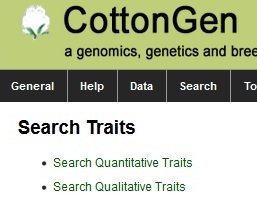 3. Select “2.5% Span Length”- the
    minimum & maximum value will
    show up automatically

4. Change the minimum value =1,
    then “Submit” query
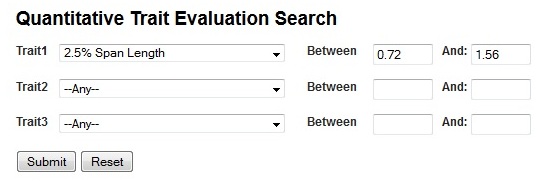 Search criteria:
2.5% span length >= 1
Example 1 Search Result
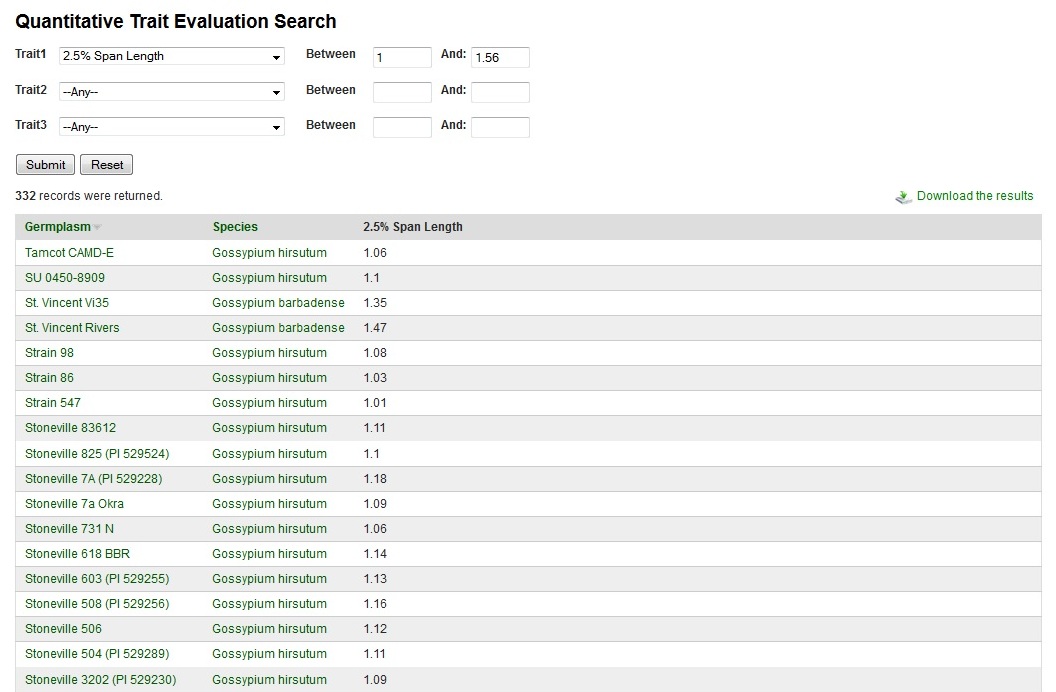 Download Results in Excel
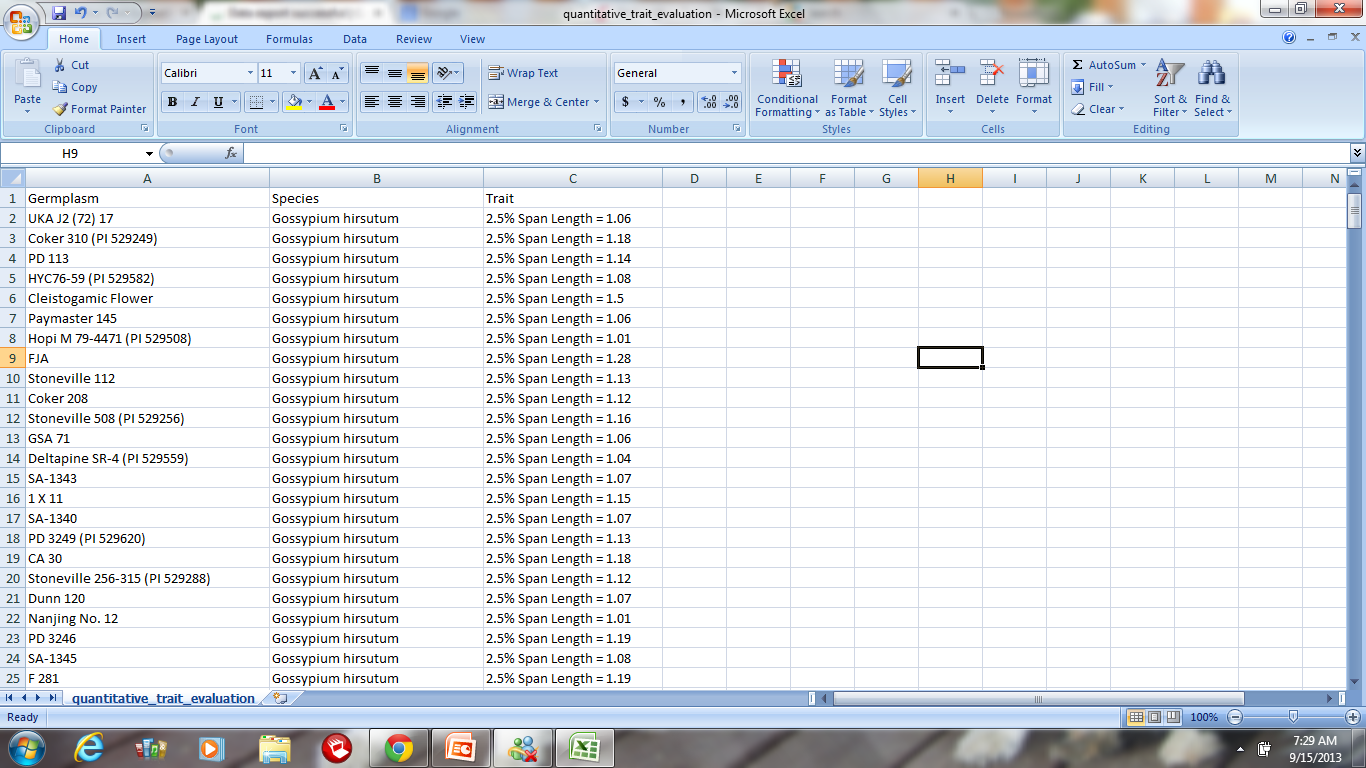 Example 1 Search Result
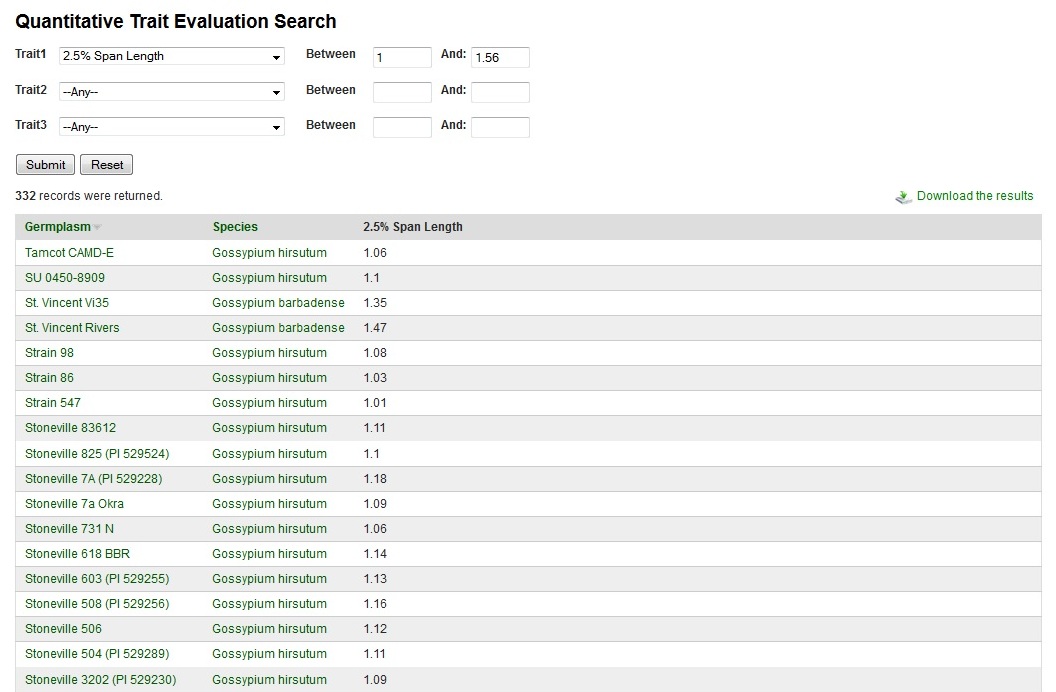 Select germplasm details
More information from links
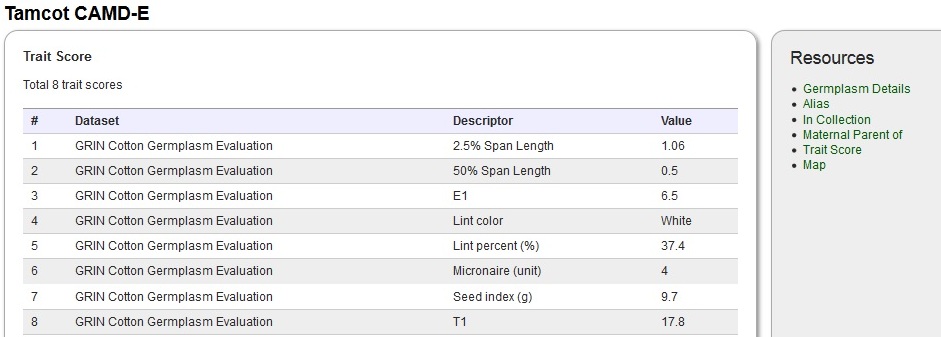 More information from links
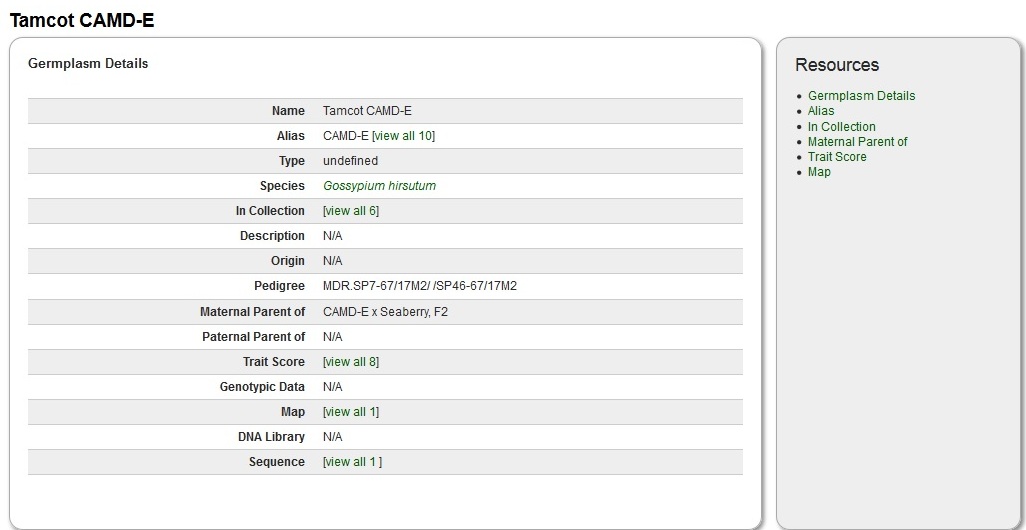 CottonGen Search
Example 2:

Find all germplasm with 
Deltapine 90 in their pedigree
Example 2 Search Steps
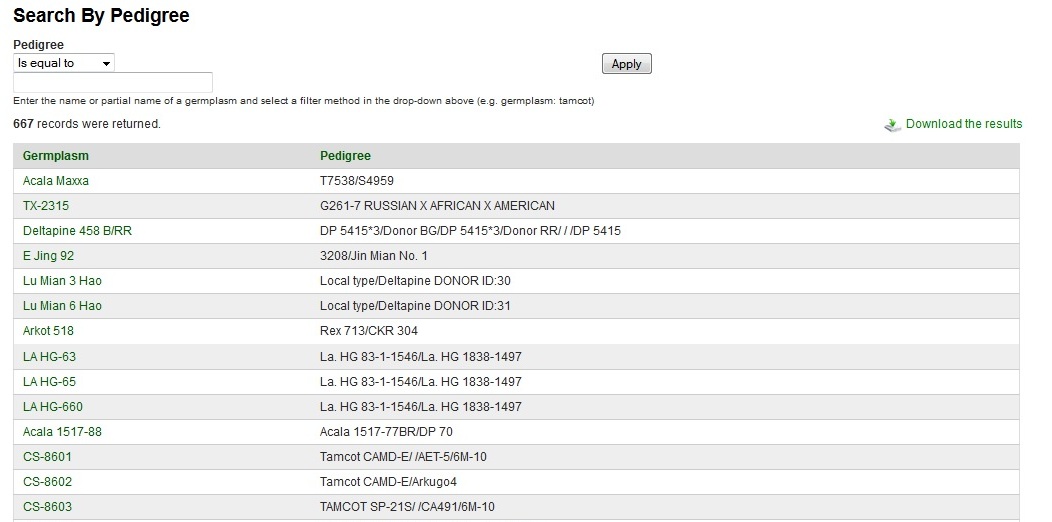 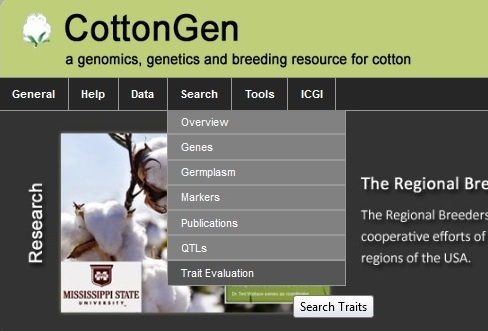 Default result is the table of all germplasm which has pedigree
Example 2 Search Result -1
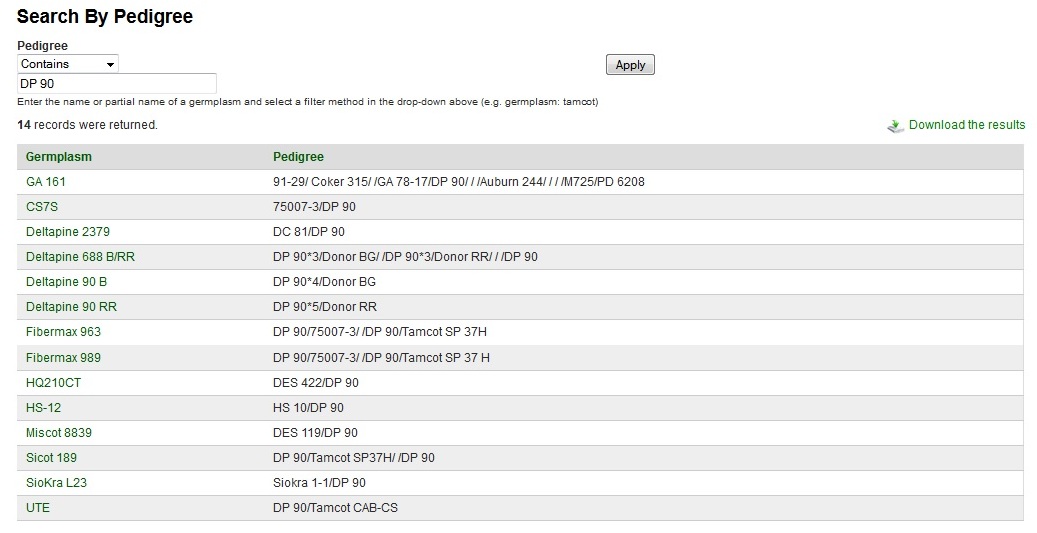 Can we use wild card such as “DP*90”?  There are many others not using “DP 90” but “DP90” or “DP Acala 90”, etc.
More information from links
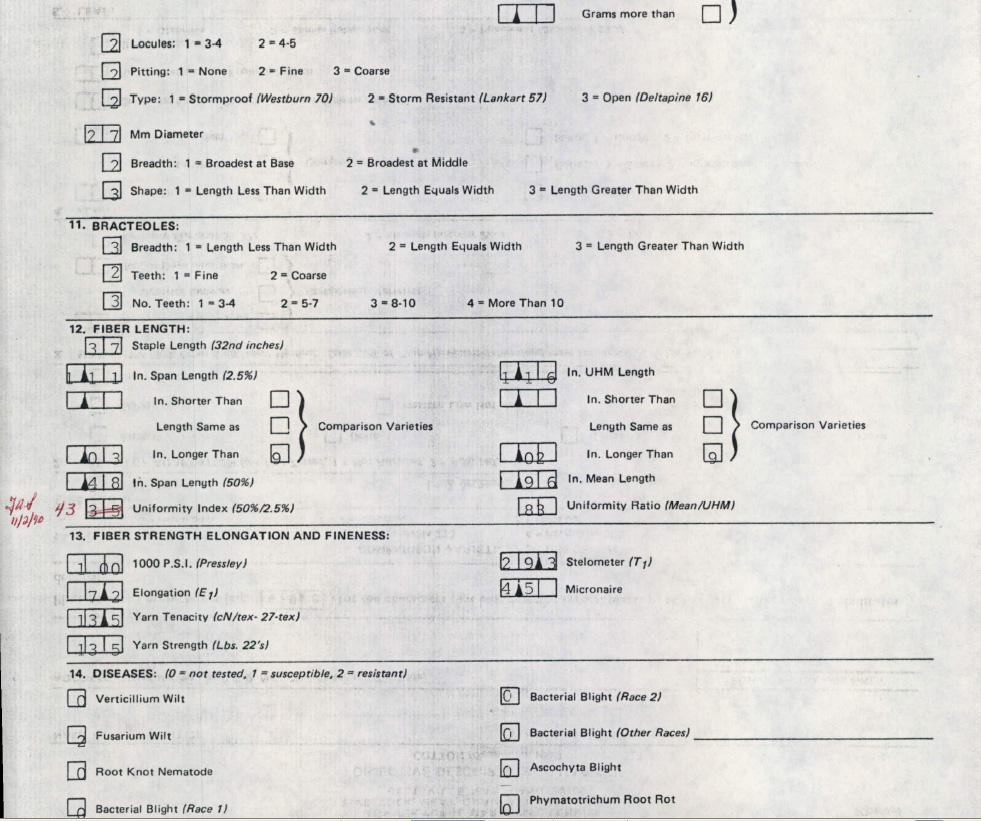 Find out more information by clicks
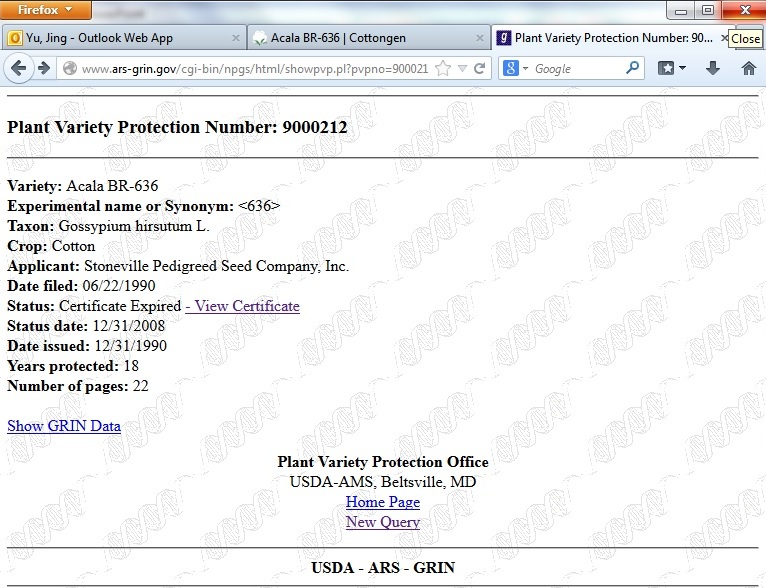 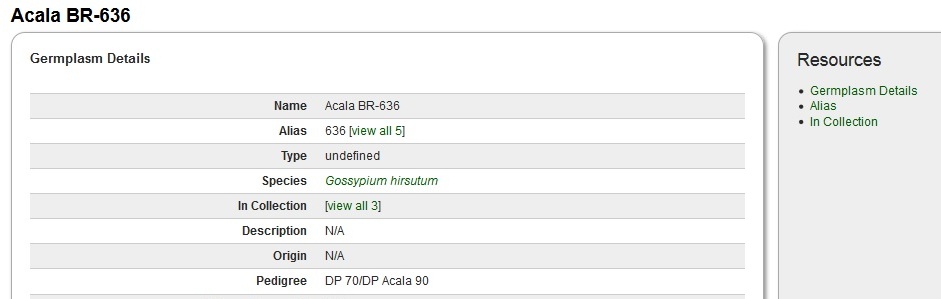 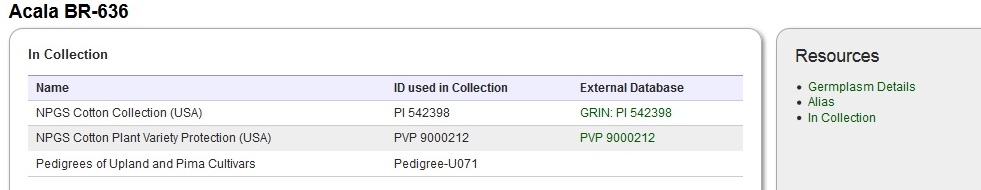 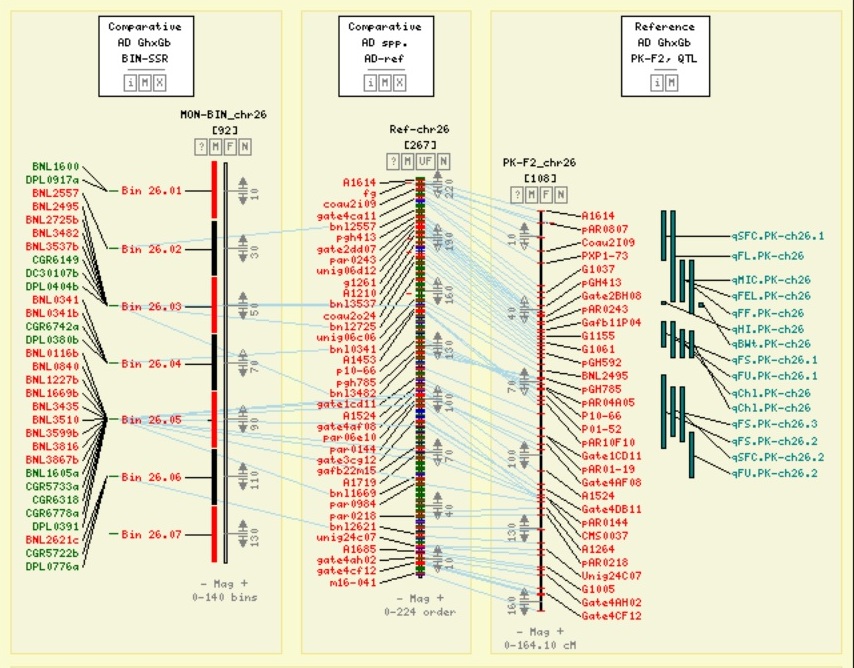 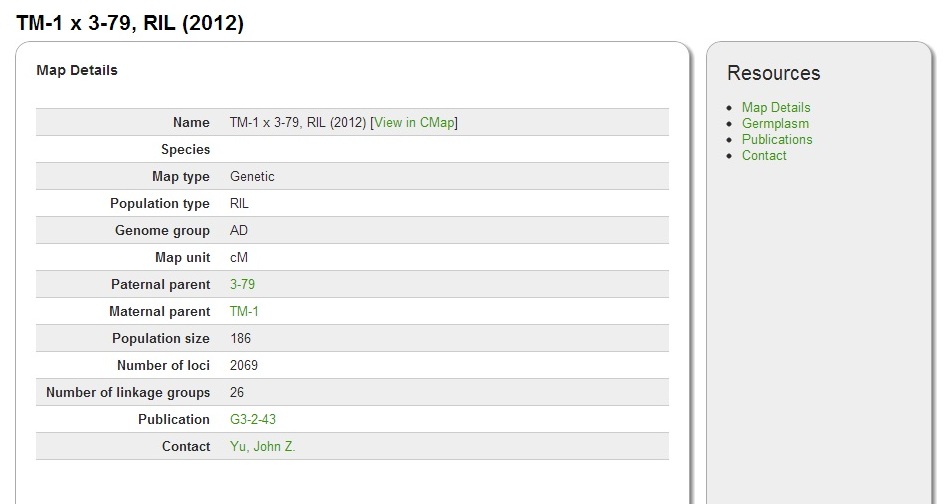 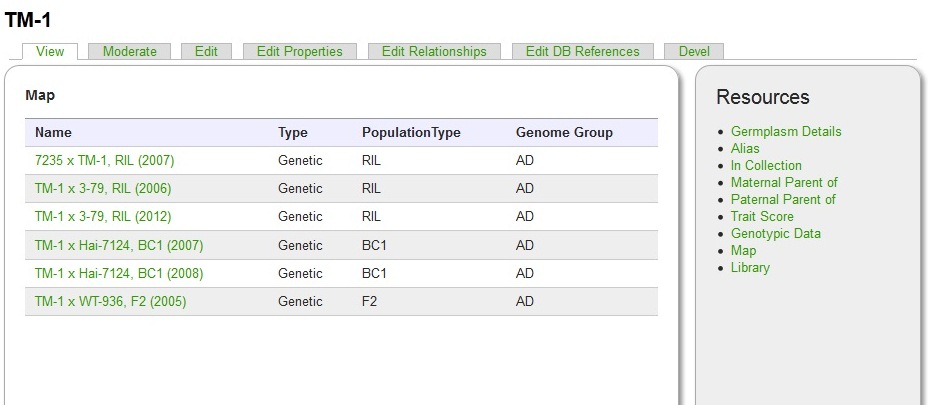 Work in Progress/Future Work
Curation of Uzbekistan (800) and Chinese (3000) germplasm collection data (identity and descriptors). 

Adding data (images, evaluation data) from the USDA-ARS Research Project: “Genotypic and Phenotypic Analysis and Digital Imaging of Accessions in the US National Cotton Germplasm Collection”   


Develop a comprehensive breeders toolbox to assist in breeding decisions
Future work: Sample Image Data
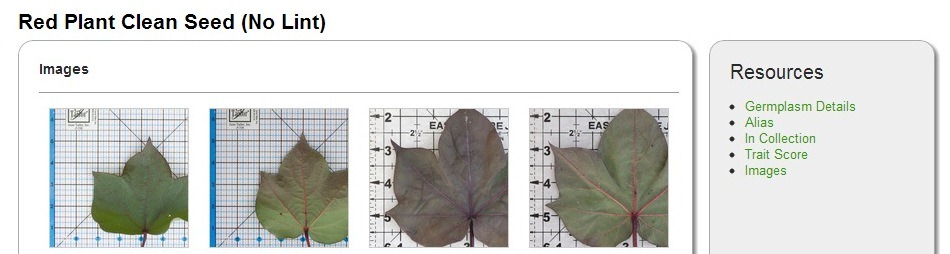 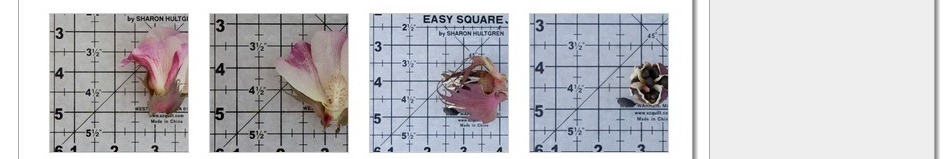 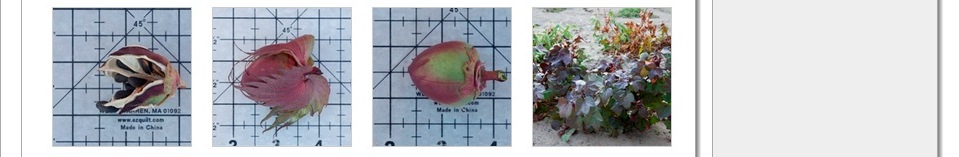 Rosaceae Breeding Tools
Genome Database for Rosaceae, established in 2003
Breeding Toolbox initiated in 2008 with support from Industry for the WA Apple and Sweet Cherry Breeding Programs
Further developed with support from the USDA SCRI program projects RosBREED and tfGDR (2009-2013)
Database and Tools for Breeding Data
Data
Private data from WA apple breeding program 
Private and public breeding data from RosBreed project (apple, strawberry, peach, sweet cherry, tart cherry)

Interface
Data Management (Browse, Search and Download)
Data Conversion (Generate Input files for Pedimap)
Decision Support
Cross Assist
Trait Locus Warehouse
Marker Converter
Data Management
Search/download phenotype Data
Search/download genotype Data
Creating website for each breeding program or group
Phenotypic Data Search
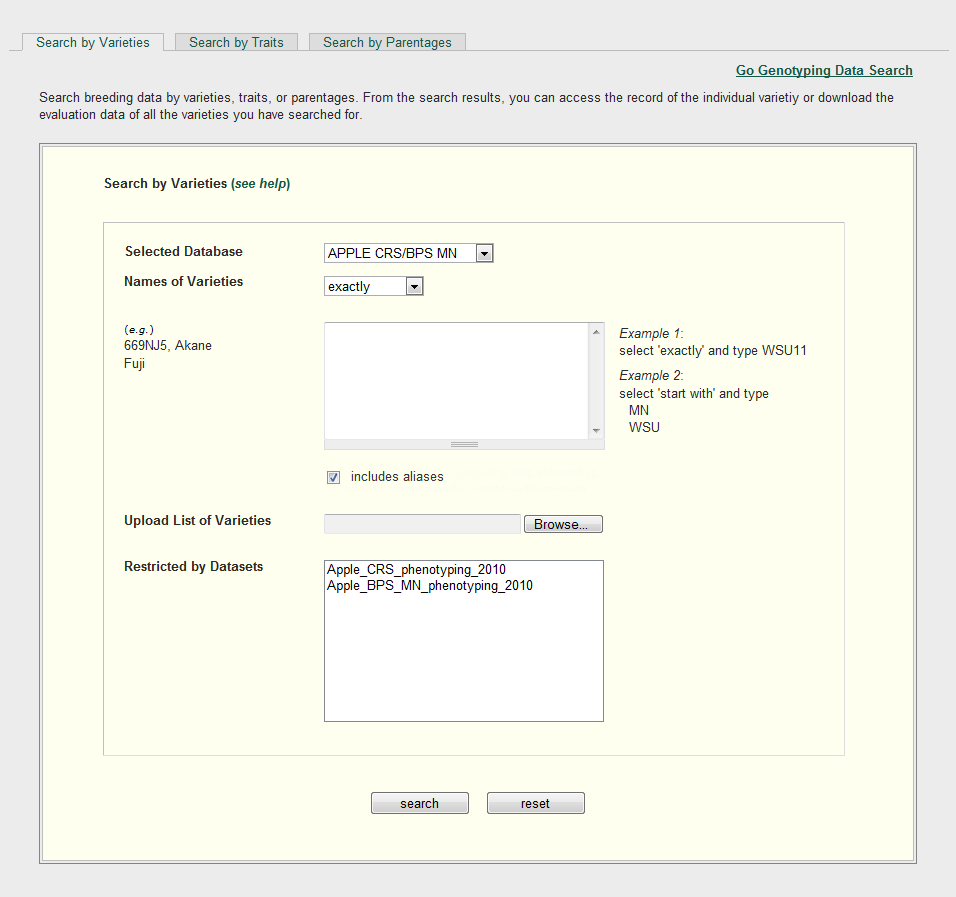 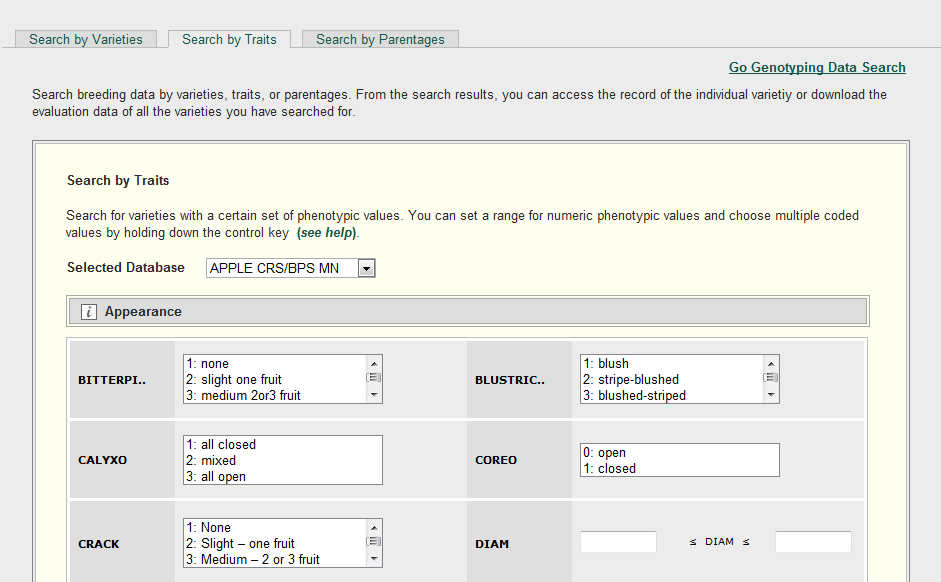 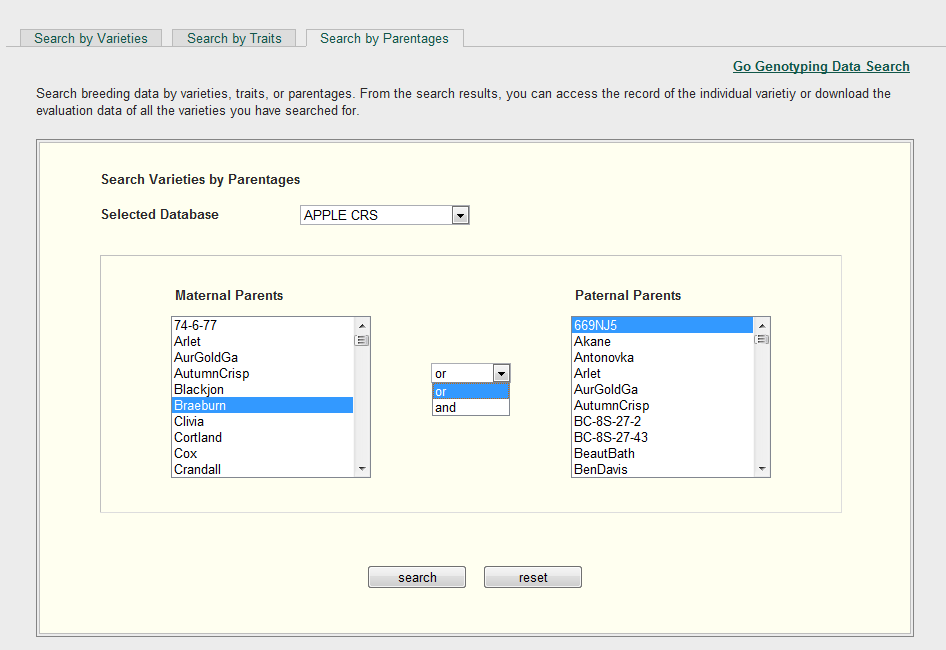 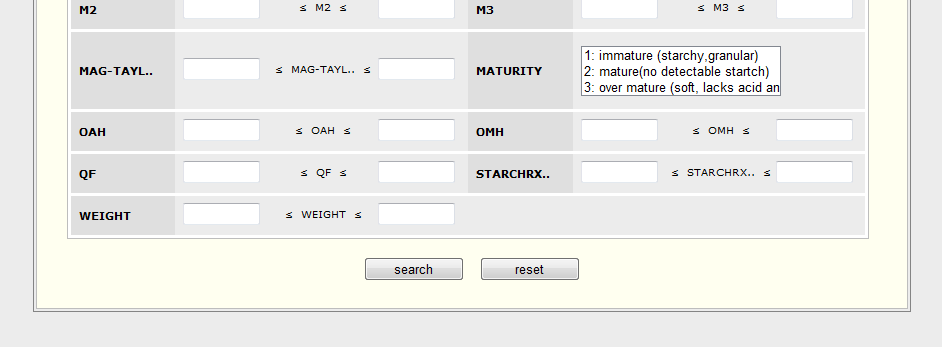 34
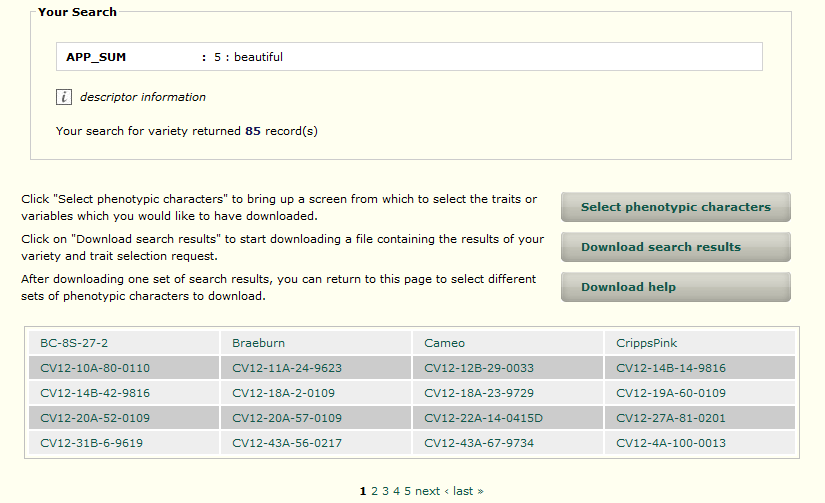 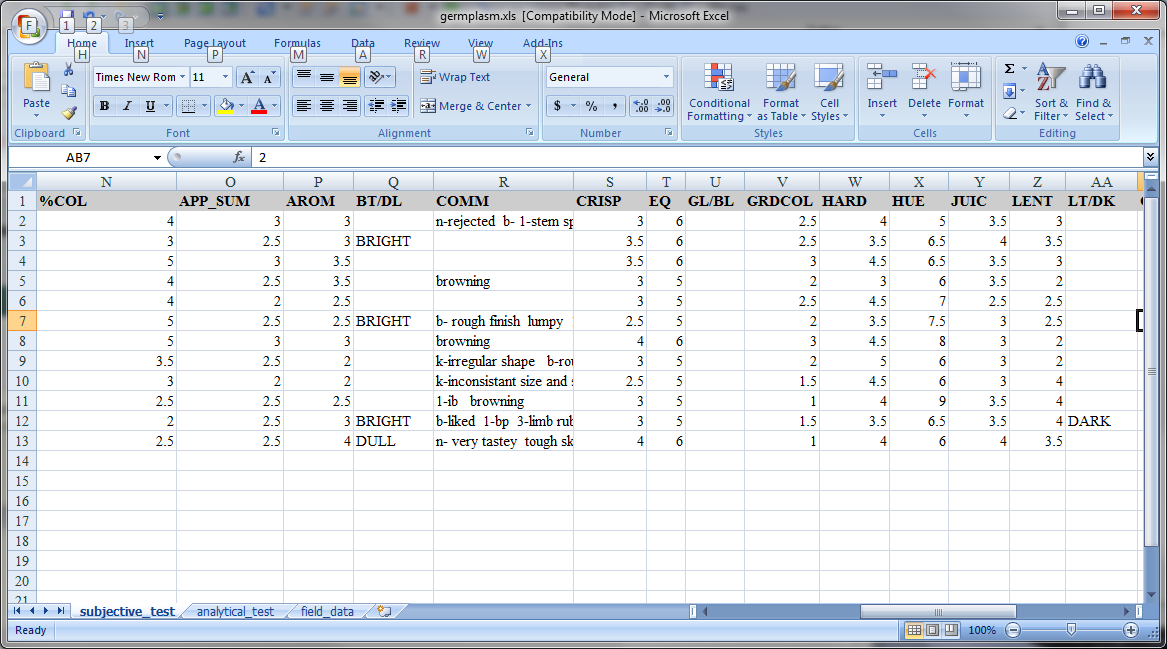 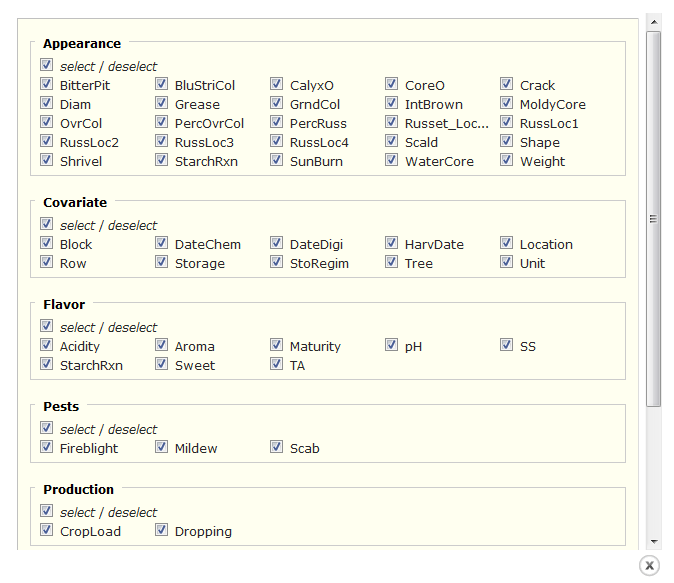 35
Variety Detail Page
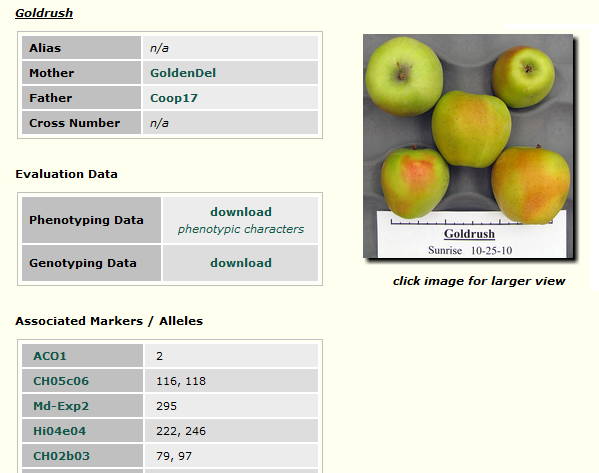 Genotypic Data Search
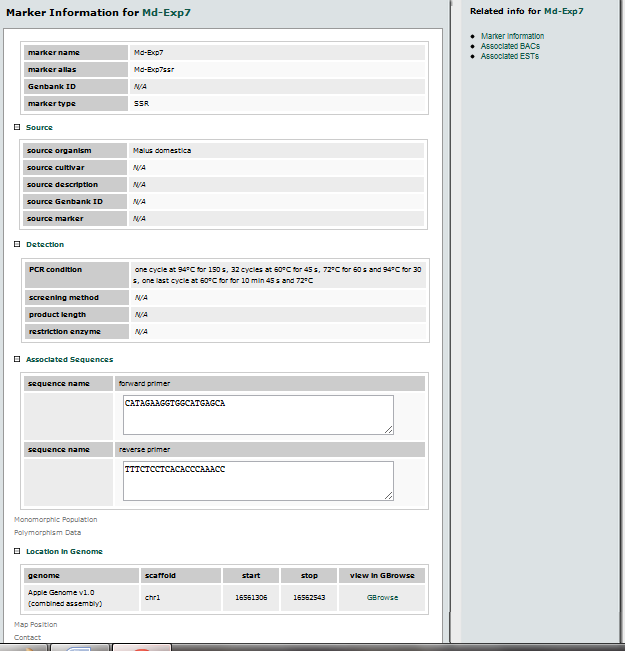 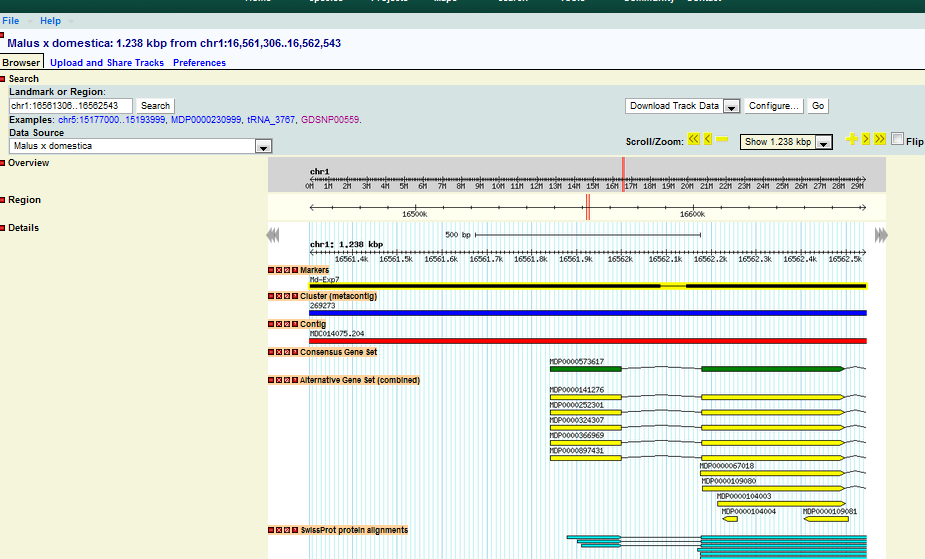 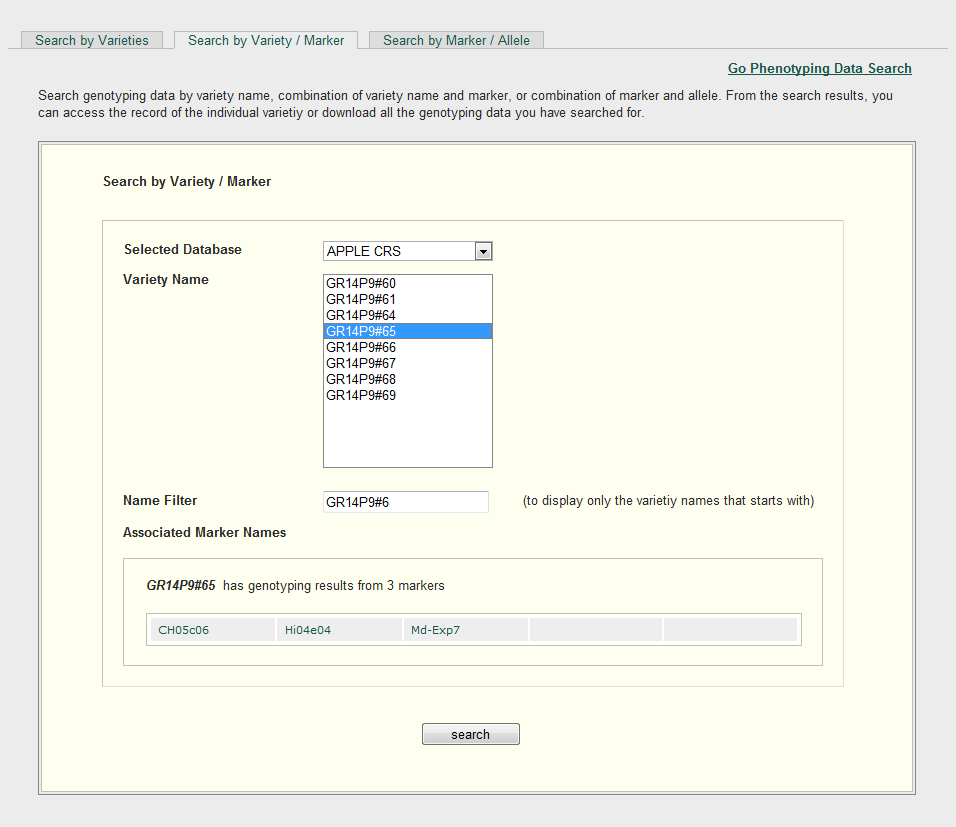 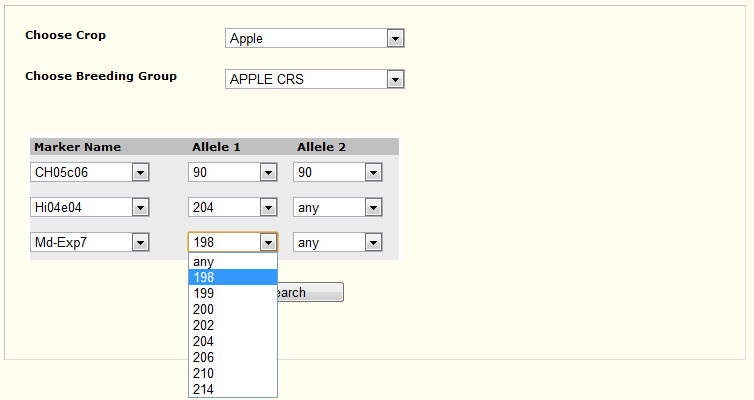 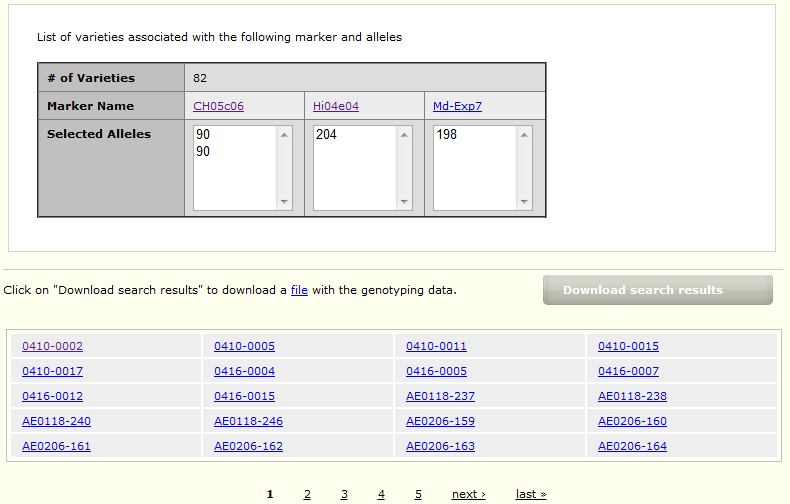 37
Homepage of a private breeding program
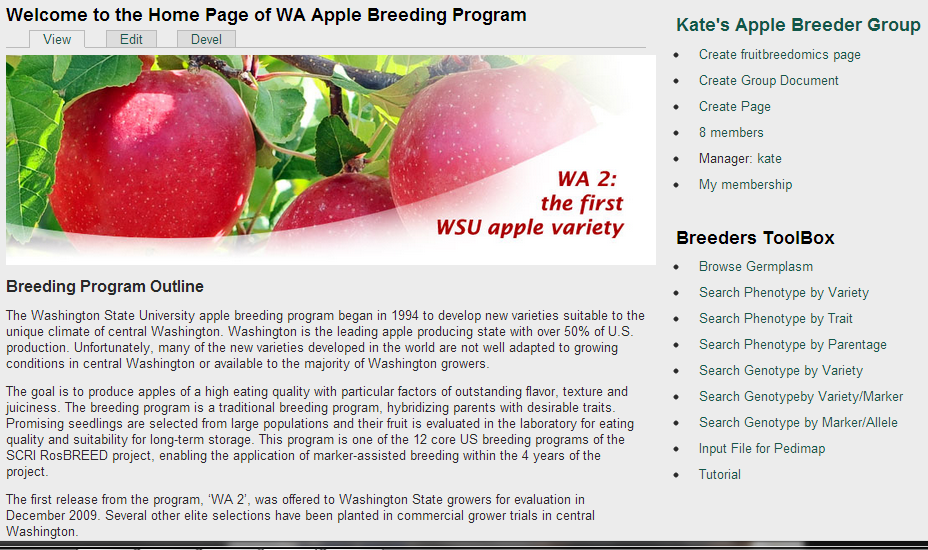 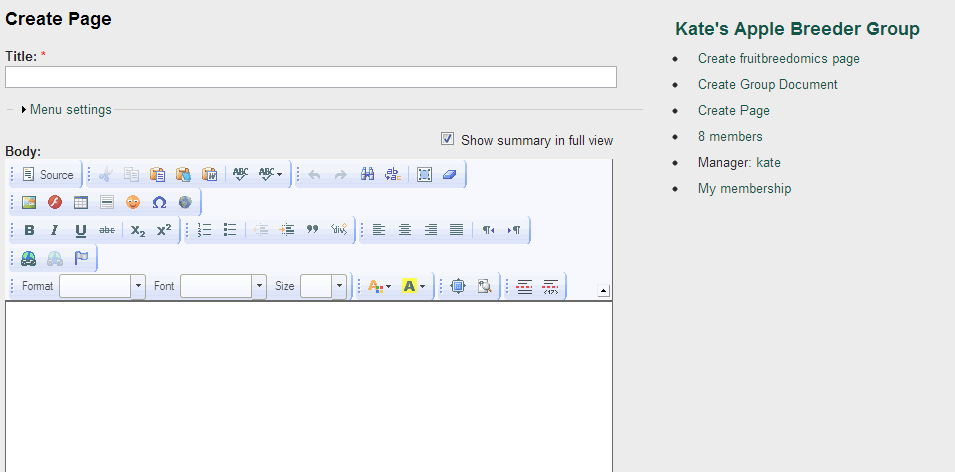 Data Conversion
Generate Input files for Pedimap, a tool for exploring and visualizing the flow of phenotypes and alleles  through pedigrees
Choose Pedigree
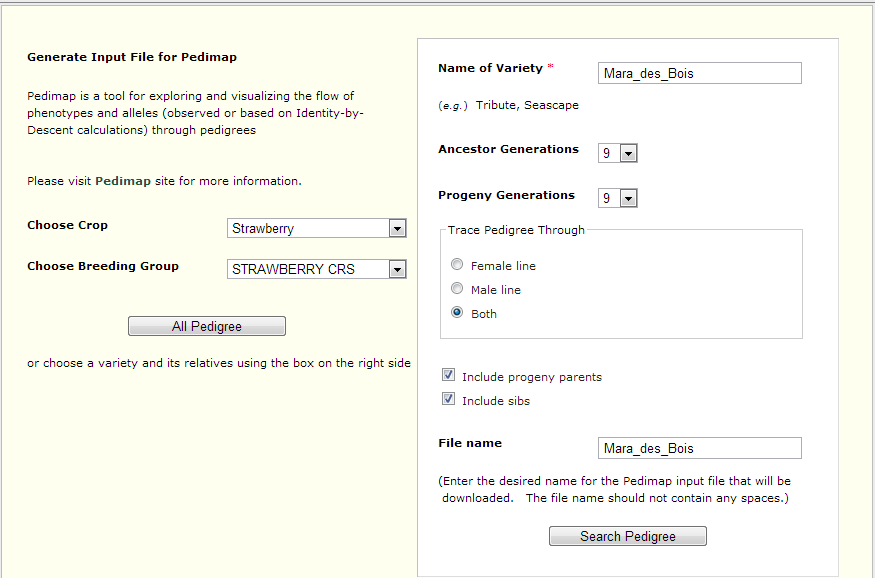 Choose Trait and Modify Values
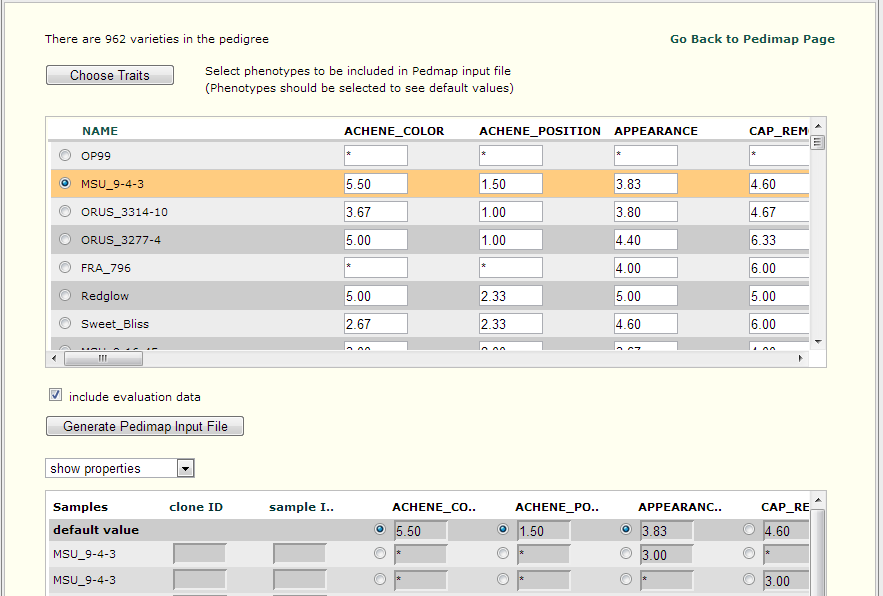 Generate a File and View in Pedimap
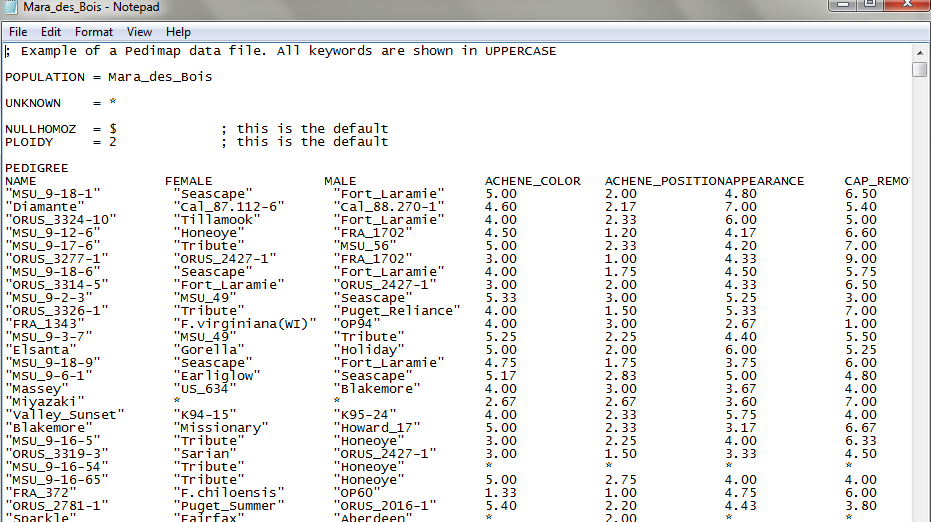 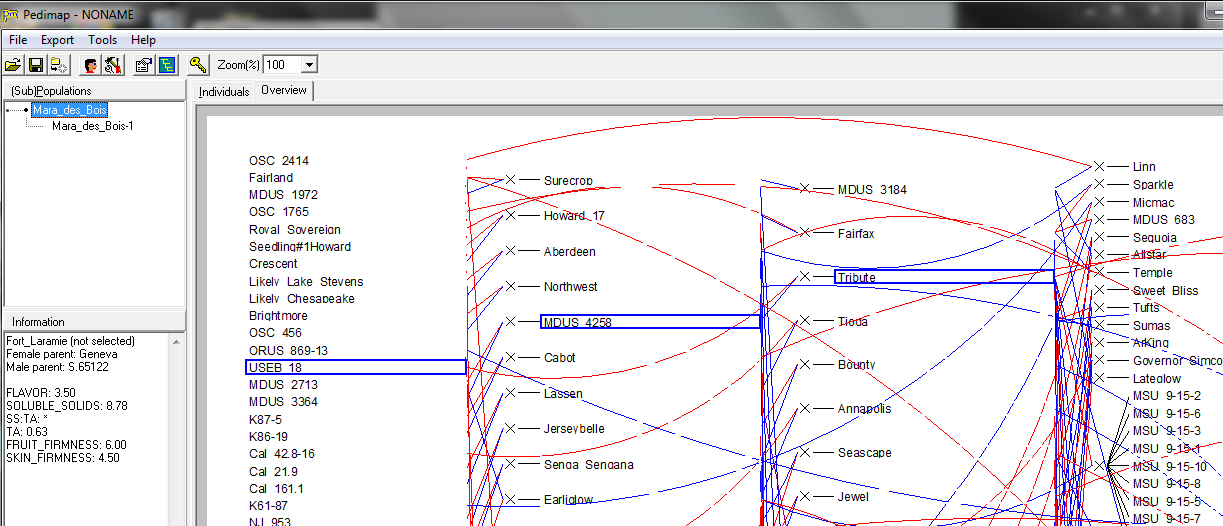 Decision Support
Cross Assist
Trait Locus Warehouse
Marker Converter
What is Cross Assist?
A web interface to generate a list of parents and the number of seedlings to get the progeny with desired traits

Methods
“Phenotype” (uses only phenotypic information of individuals in the dataset), 
“+Pedigree” (uses both phenotypic and pedigree  information)
 “+Ped+DNA” (uses phenotypic, pedigree information and information provided by DNA-based functional genotypes).
Step 1: Select Method
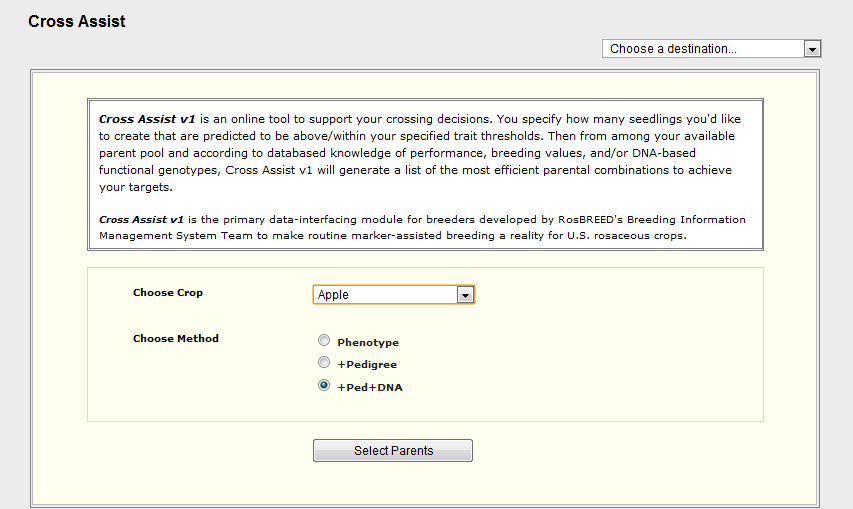 Step 2: Select target number and trait thresholds
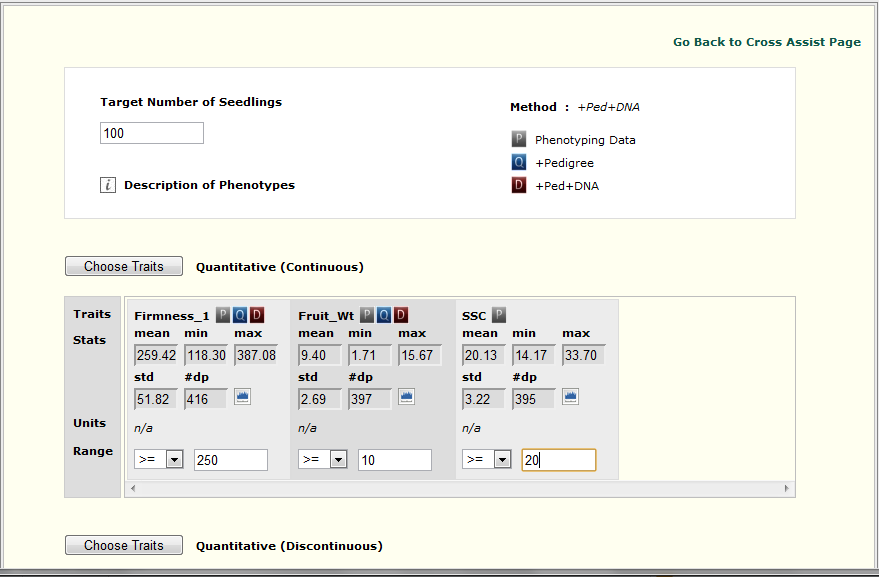 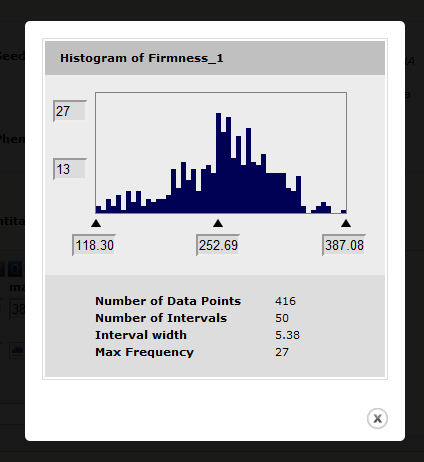 Step 3: Filter results by data completeness, required number of seedlings, and parentage
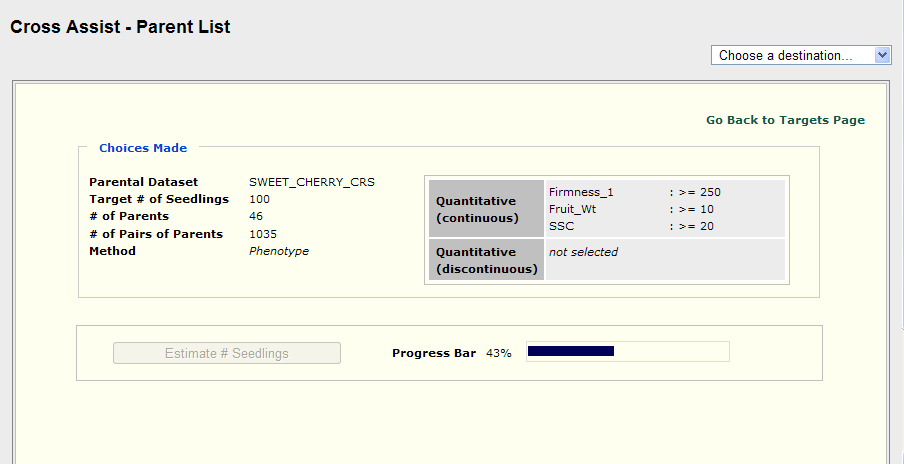 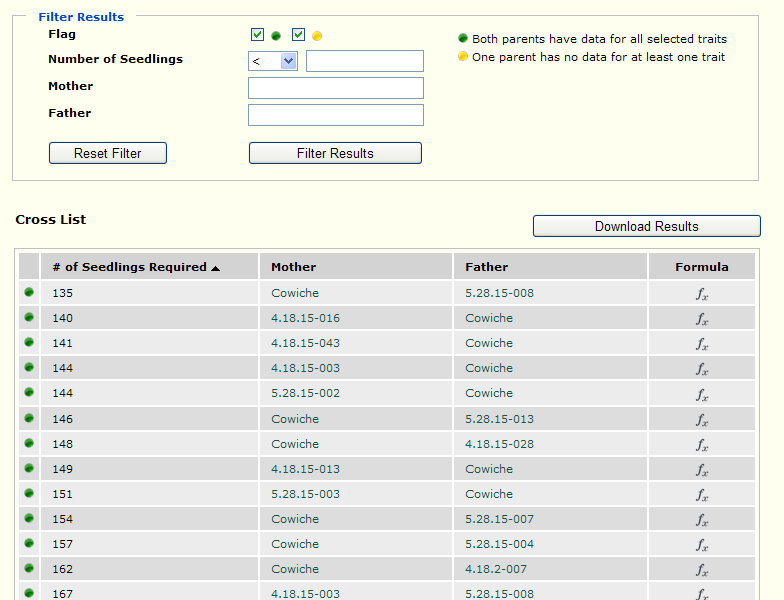 Trait Locus Warehouse
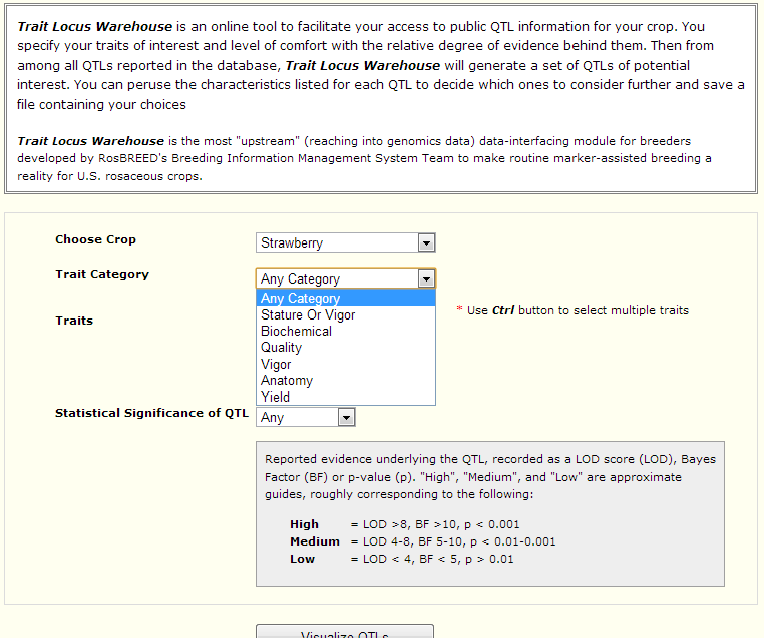 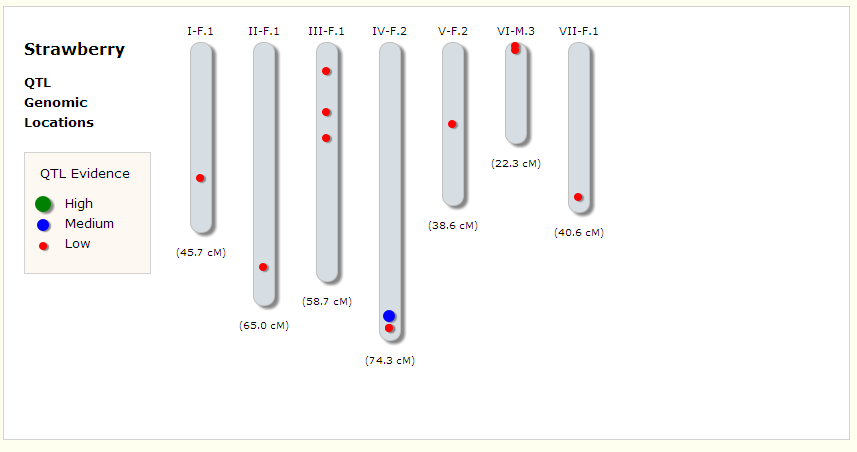 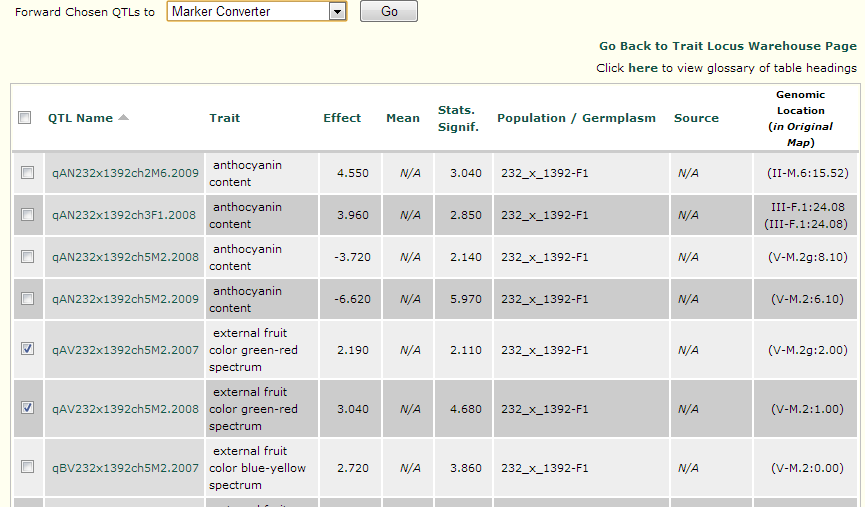 Marker Converter
Design new markers by exploring the genome around QTLs
QTLs that are anchored to the reference genome can be viewed in GBrowse by clicking Genomic Location.
Click neighboring or co-localized markers to view details of markers and view in GBrowse.
In GBrowse, retrieve sequences around features (genes and markers) of interest using the sequence retrieval tool
GDR-Primer3 tool can be used to design primers with the retrieved sequences.
Search For QTL in Marker Converter
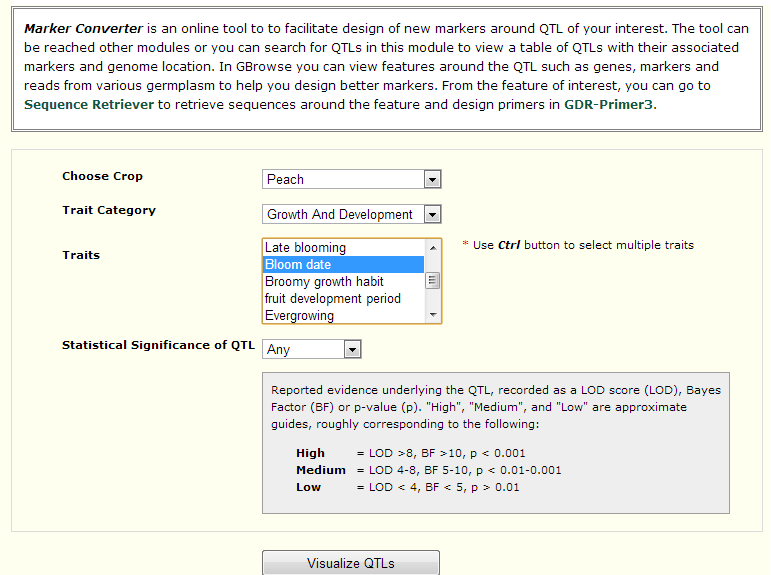 OR 
Forward QTLs from Trait Locus Warehouse
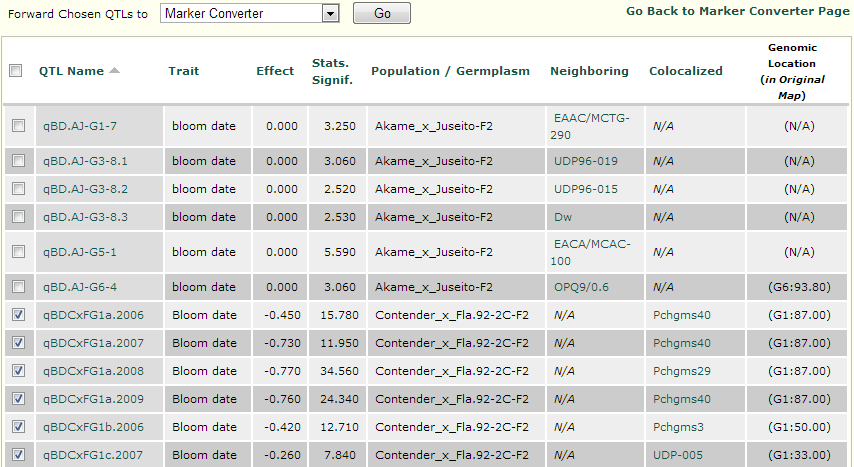 Results
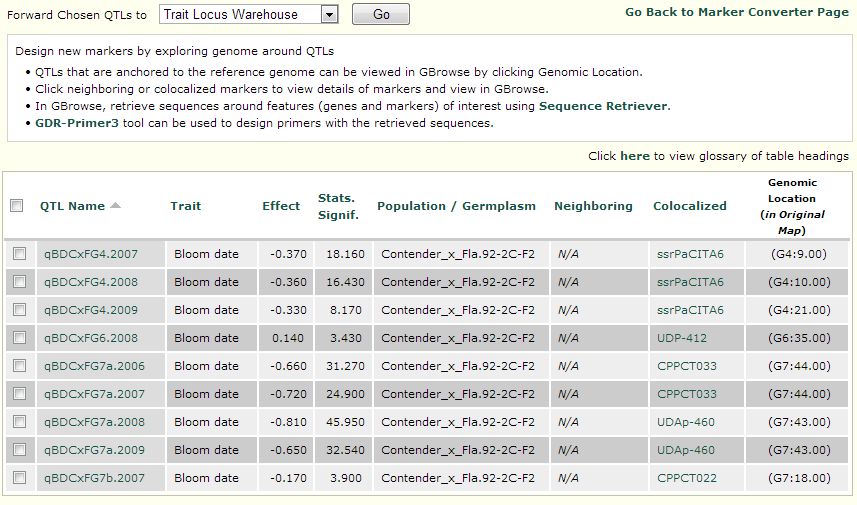 Go to GBrowse for genome-anchored QTLs
OR go to QTL/Marker pages
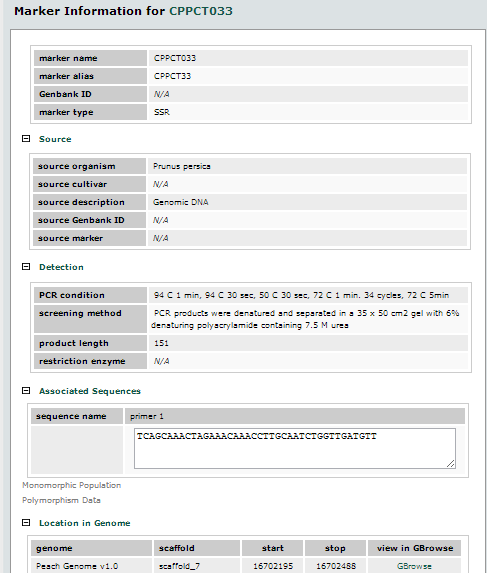 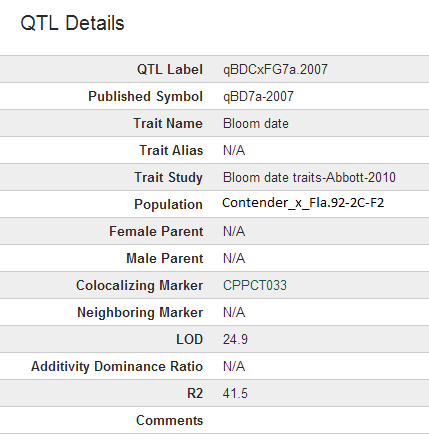 GBrowse
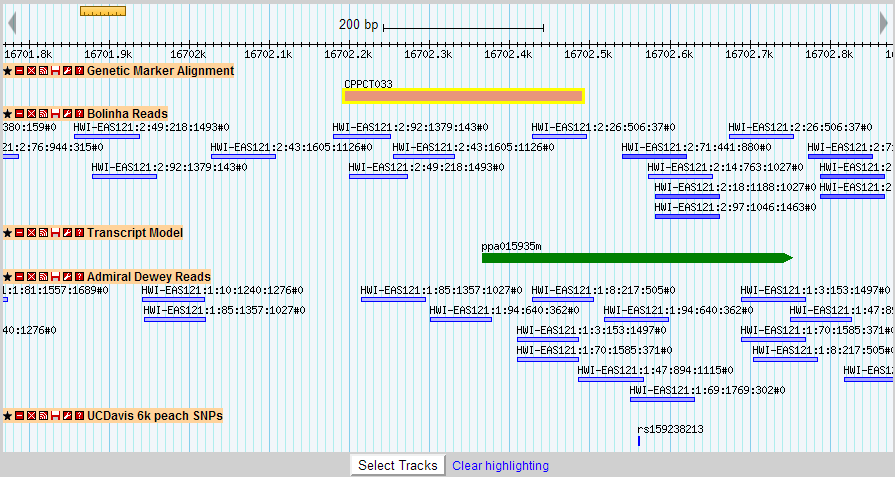 View associated resequencing reads, genes, SNPs and other markers.
View alignments between reads and the reference genome
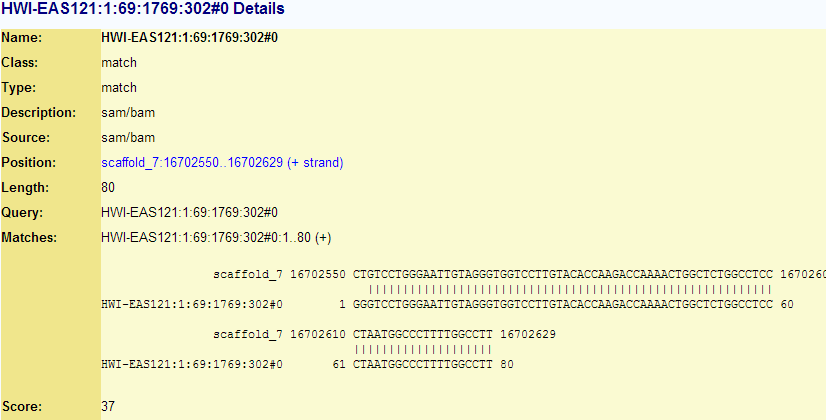 OR follow directions in ‘RosBREED Resequencing Alignments’ tab
to view the alignments on IGV (Integrative Genomics Viewer) 
(http://www.rosaceae.org/species/prunus_persica/genome_v1.0)
Retrieve sequences from selected feature
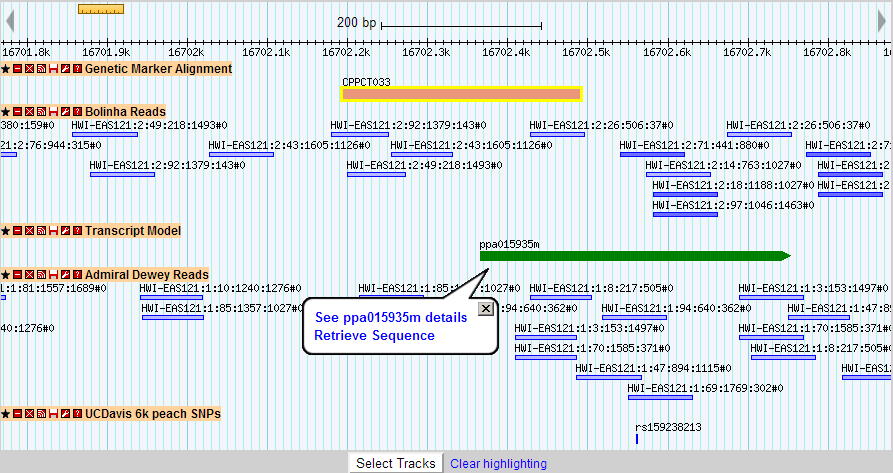 Sequence Retrieval Tool
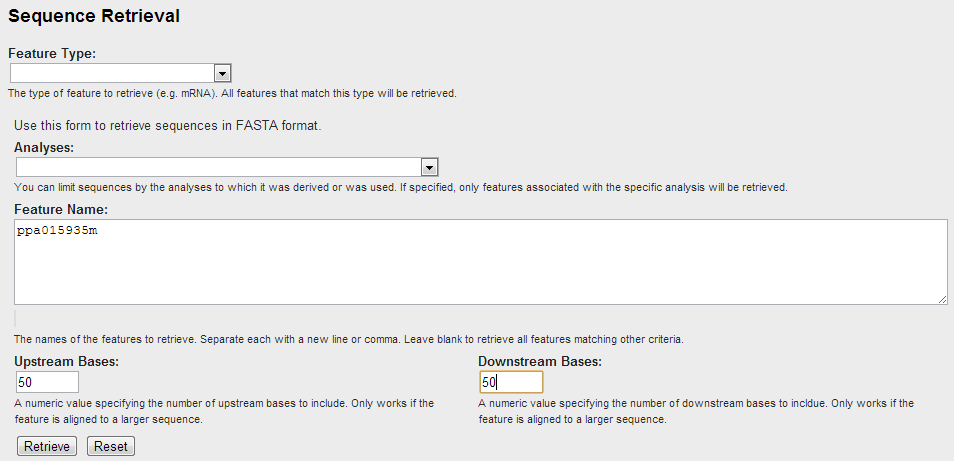 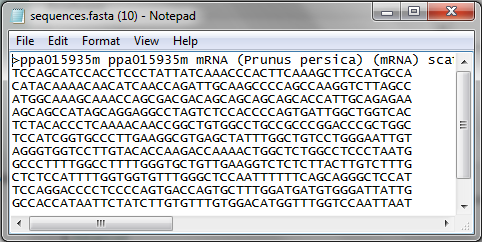 Design New Primers in GDR-Primer3
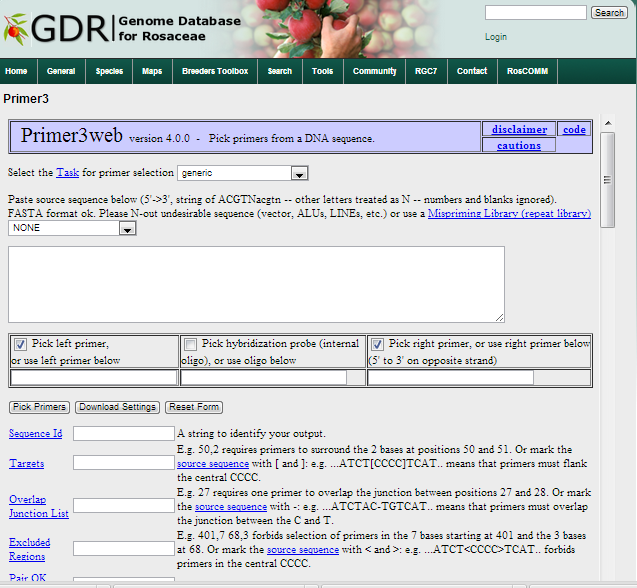 Future Rosaceae Breeders Toolbox Development
Data
RosBreed QTLs and their genome positions
More breeding data and DNA based functional genotypes
More re-sequencing data 

Functionality
Data management: online data submission and editing 
Viewing data on screen and generating report pages
Decision support tools
Cross Assist:  
to accommodate more complex situations (selfing, cross compatibility, etc)
To upload users’ own data
Further develop more tools
Future Breeding System Development Potential
Development of a complete cotton breeding information database system
Field
Lab
Local BIDS
CottonGen
Acknowledgements
Main Lab team who work on CottonGen
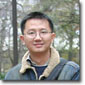 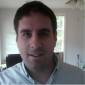 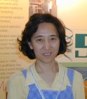 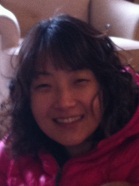 Dr. Jing Yu
Dr. Sook Jung
Chun-Huai Cheng
Dr. Stephen Ficklin
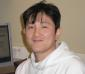 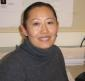 Taein Lee
Dr. Ping Zheng
Acknowledgements
The CottonGen Steering Committee
Industry Funding
Cotton Incorporated, Bayer CropScience, Dow/Phytogen, Monsanto,  Association of Agricultural Experiment Station Directors

 Government Funding
USDA ARS
USDA NIFA AFRI and SCRI programs (funding Mainlab Tripal, Rosaceae Breeders Toolbox and GenSAS Development)
  
University Support
Washington State University, Texas A&M, Clemson University
 Community of Cotton Researchers
THANKS FOR YOUR ATTENTION!
Questions?